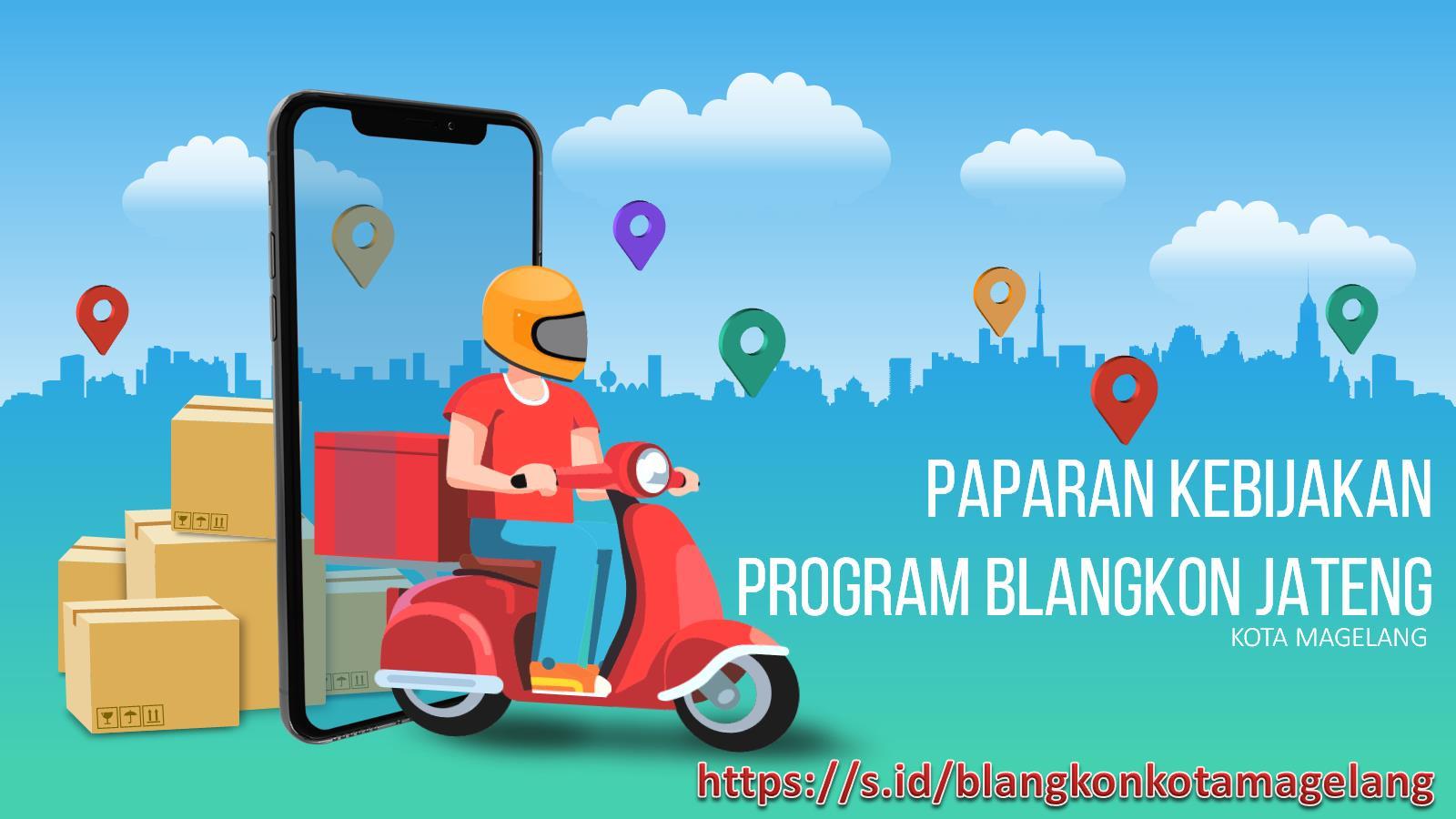 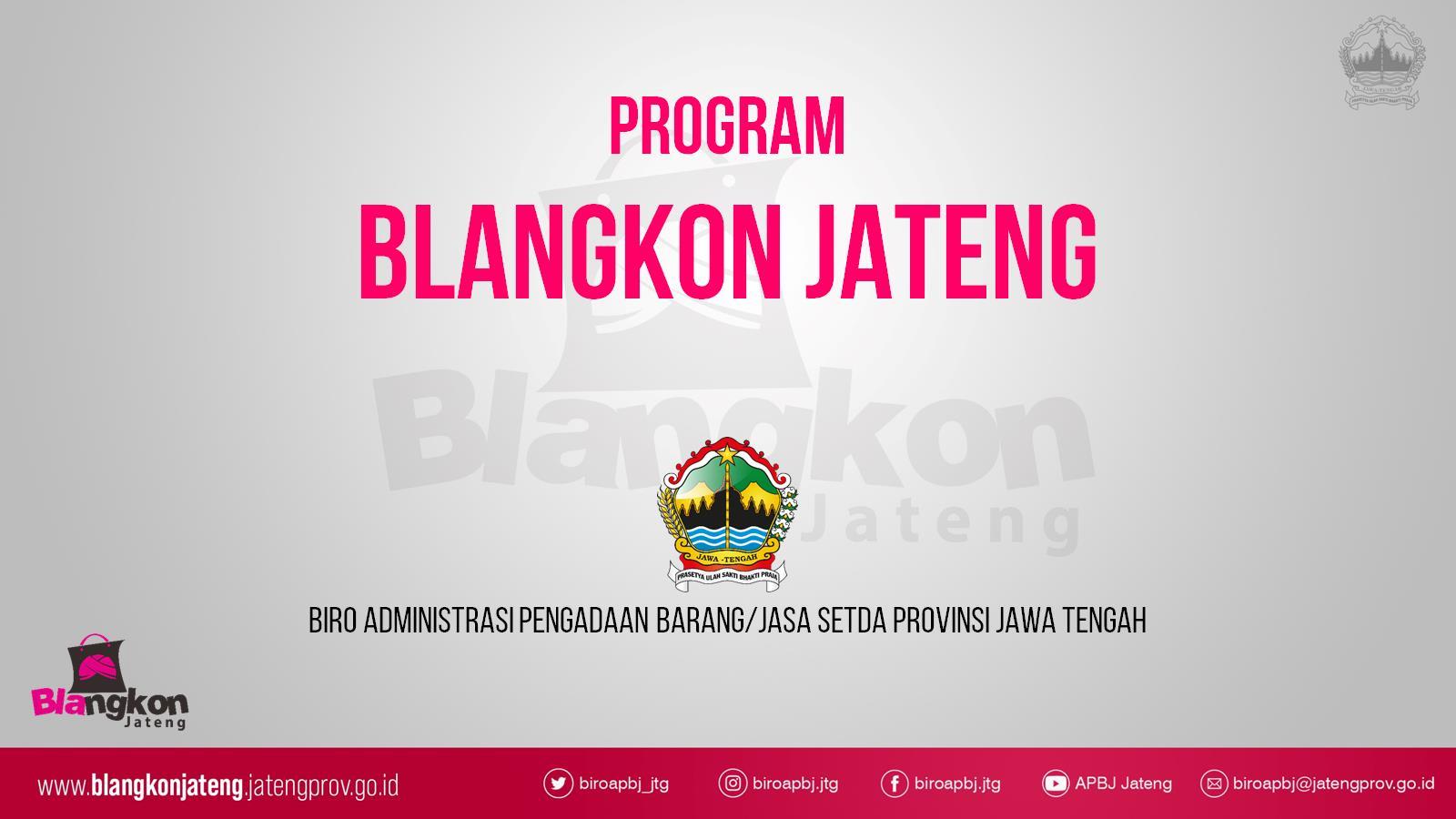 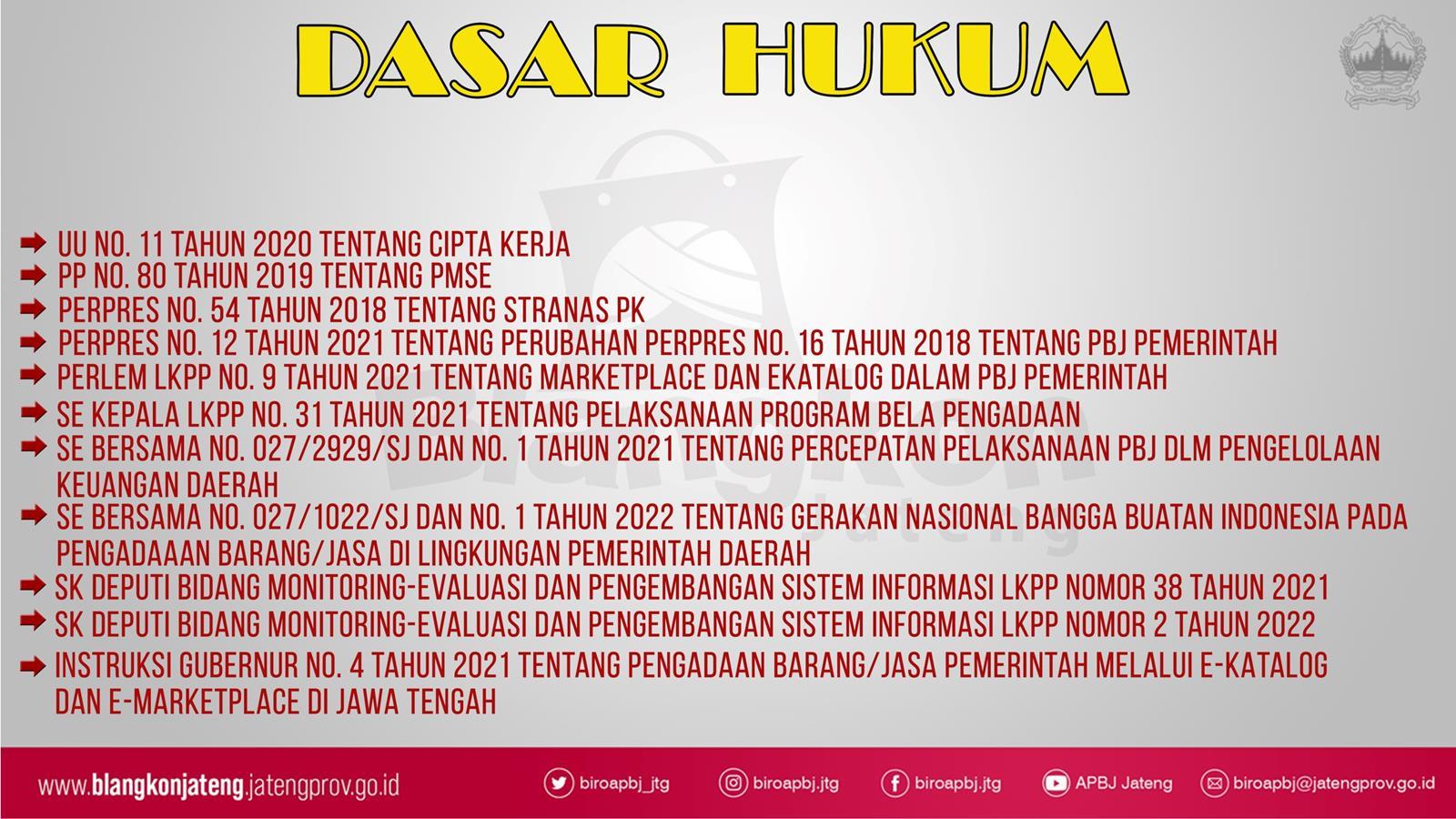 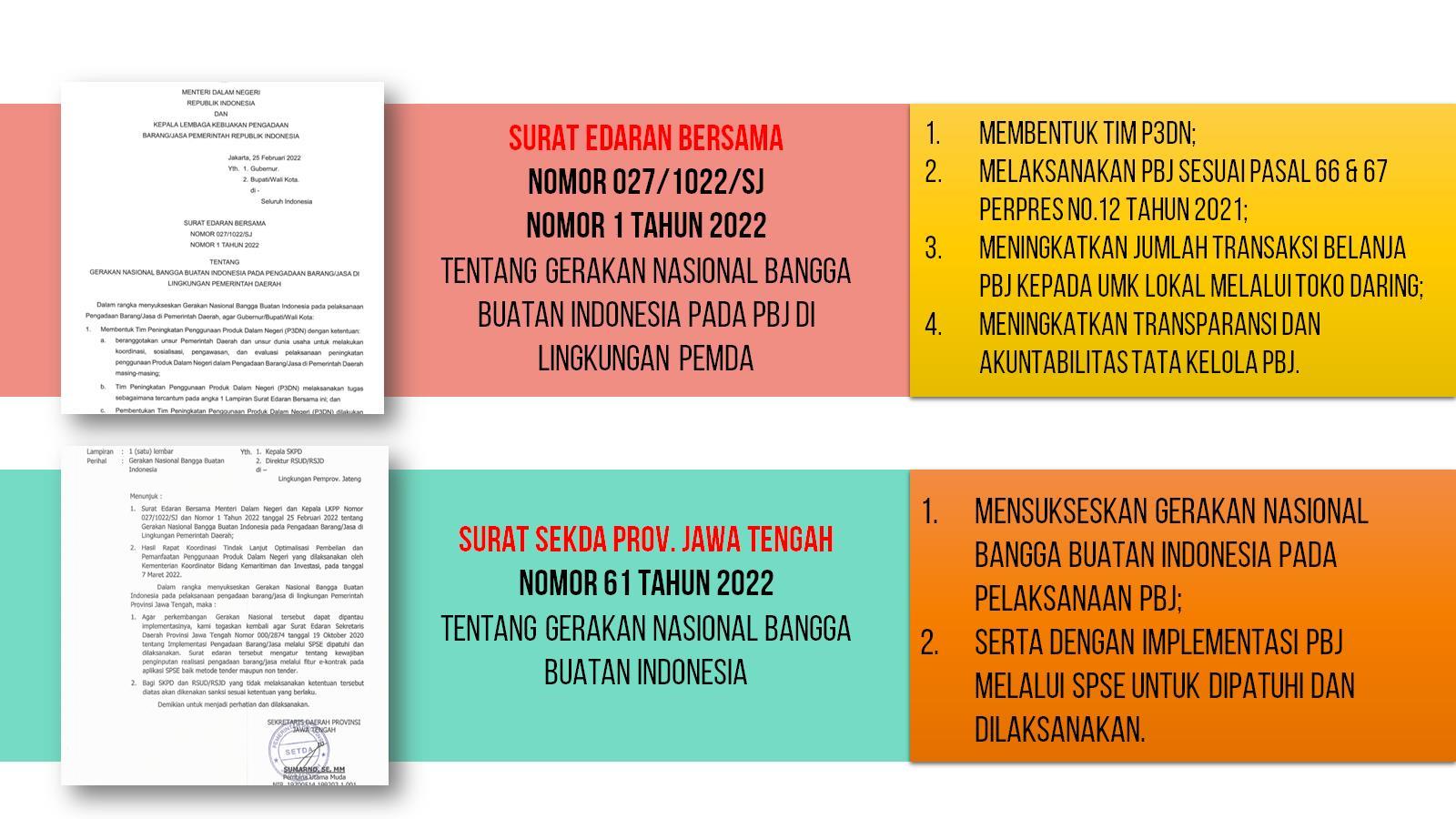 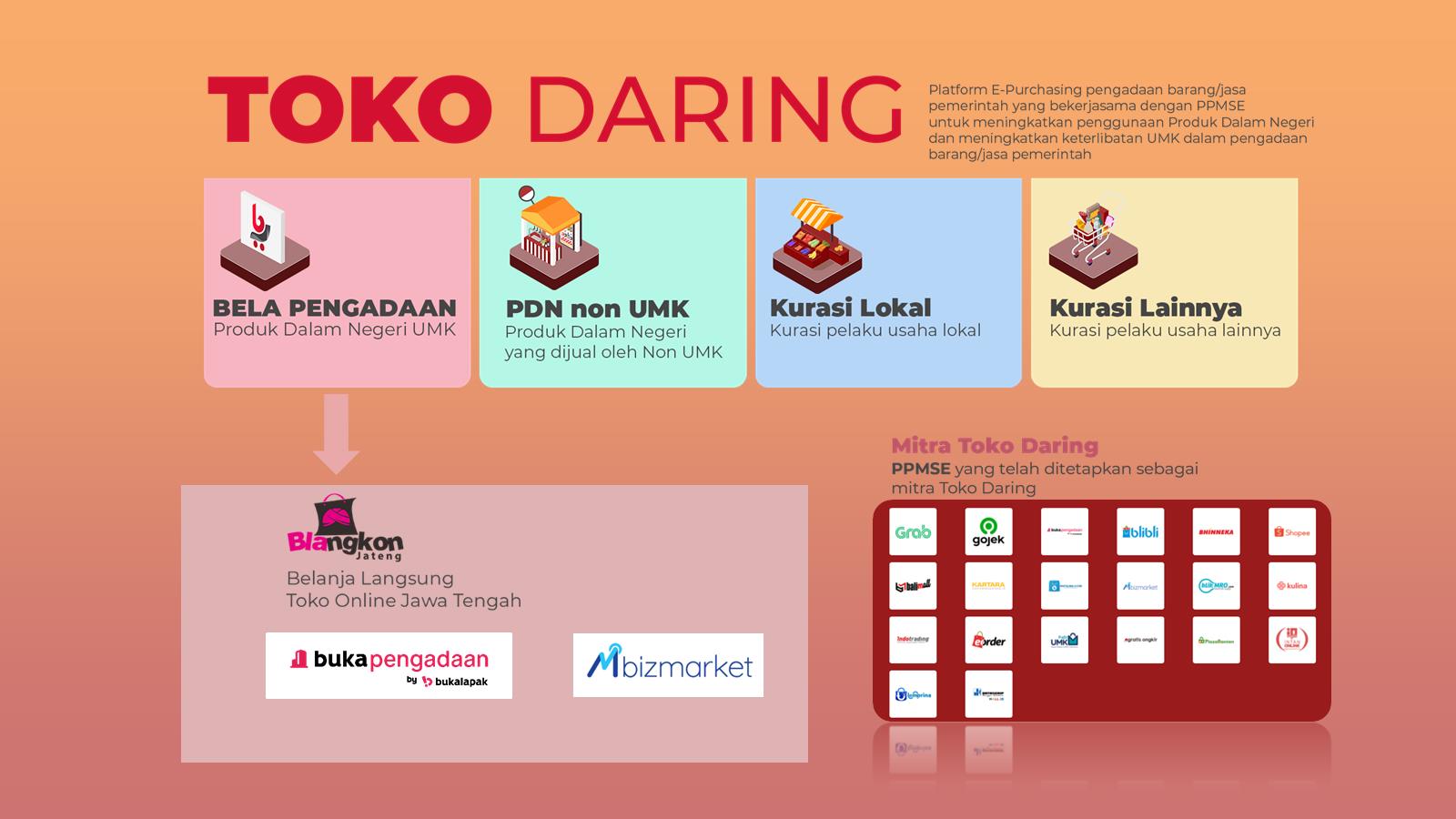 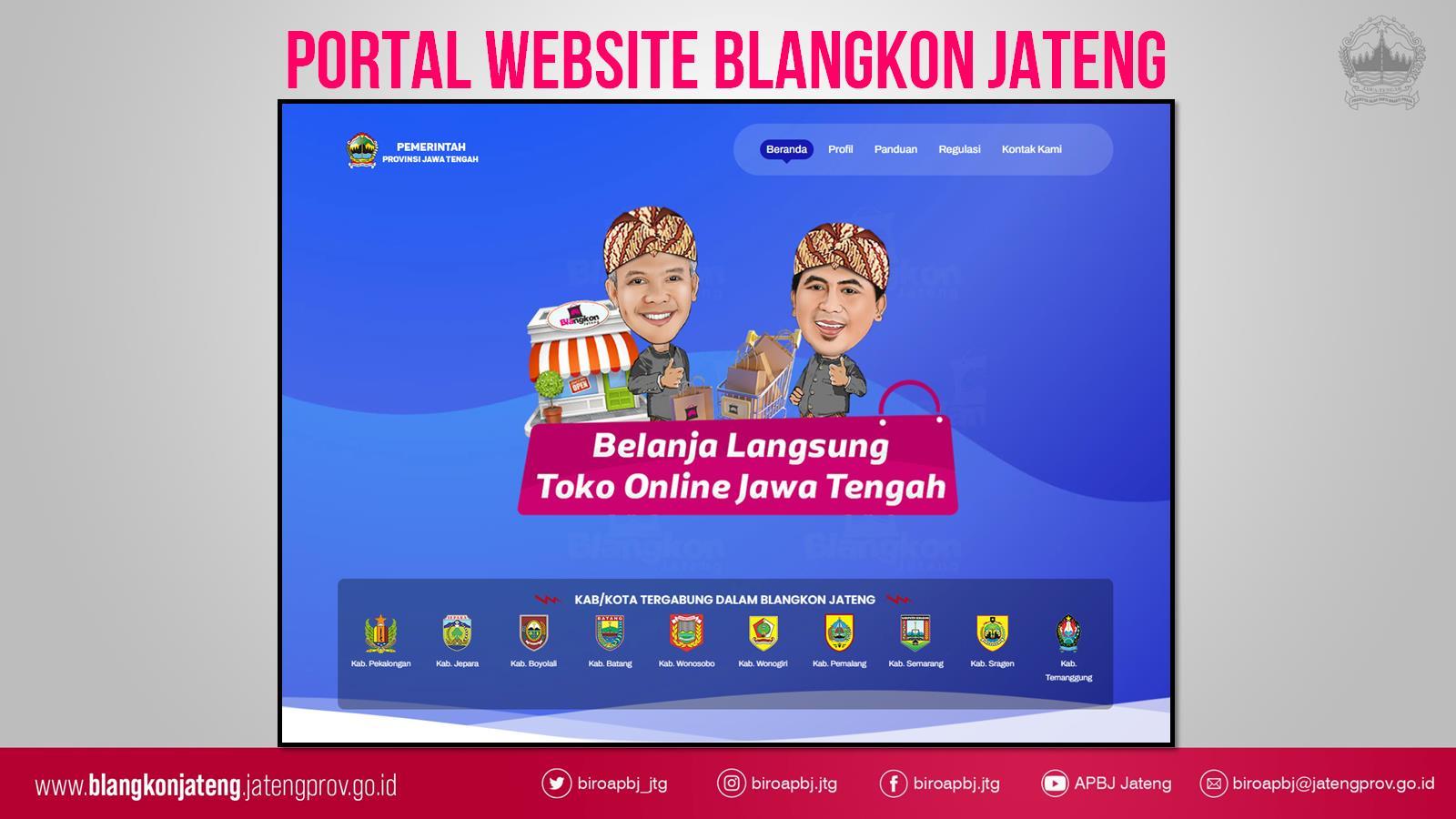 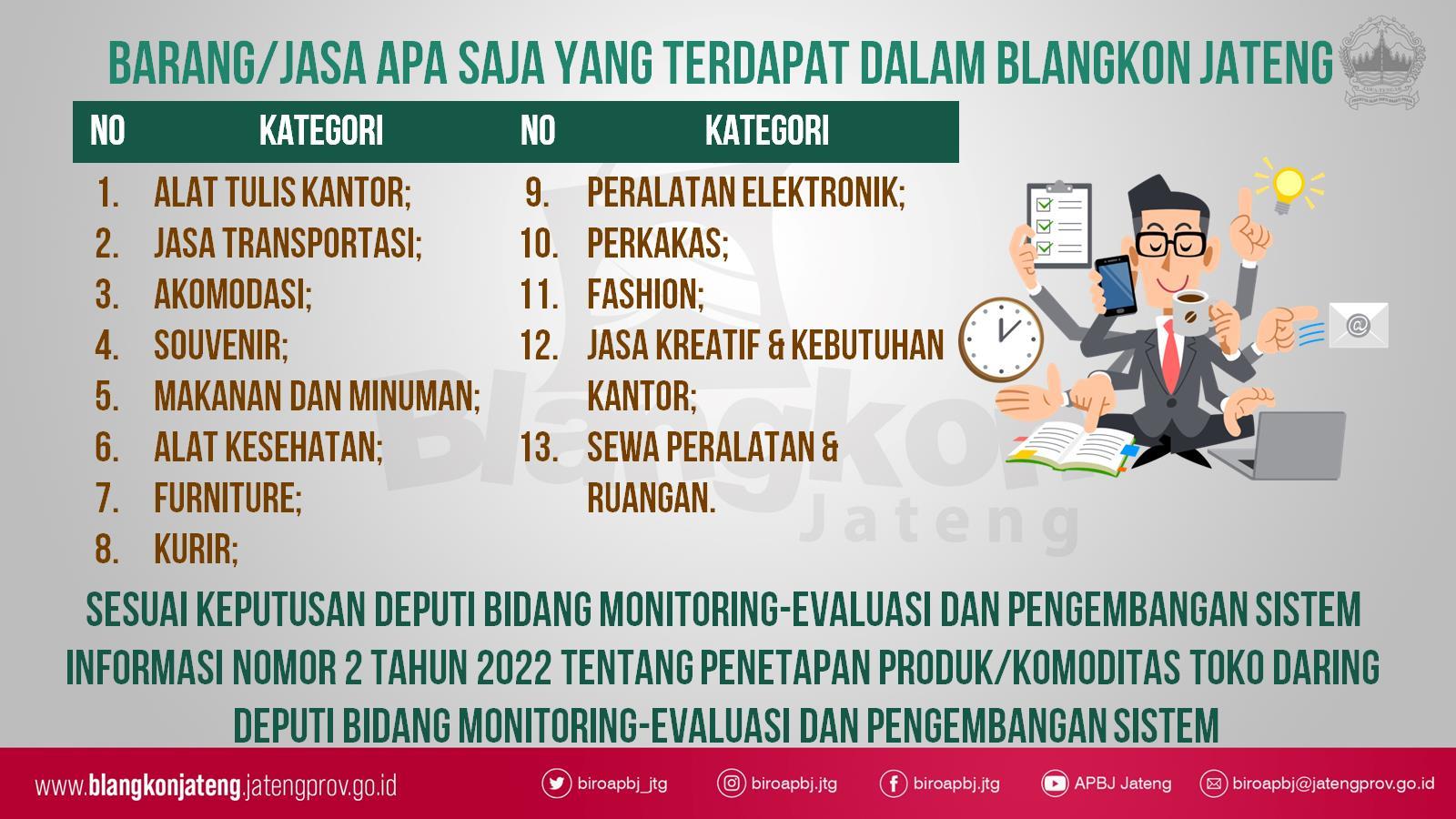 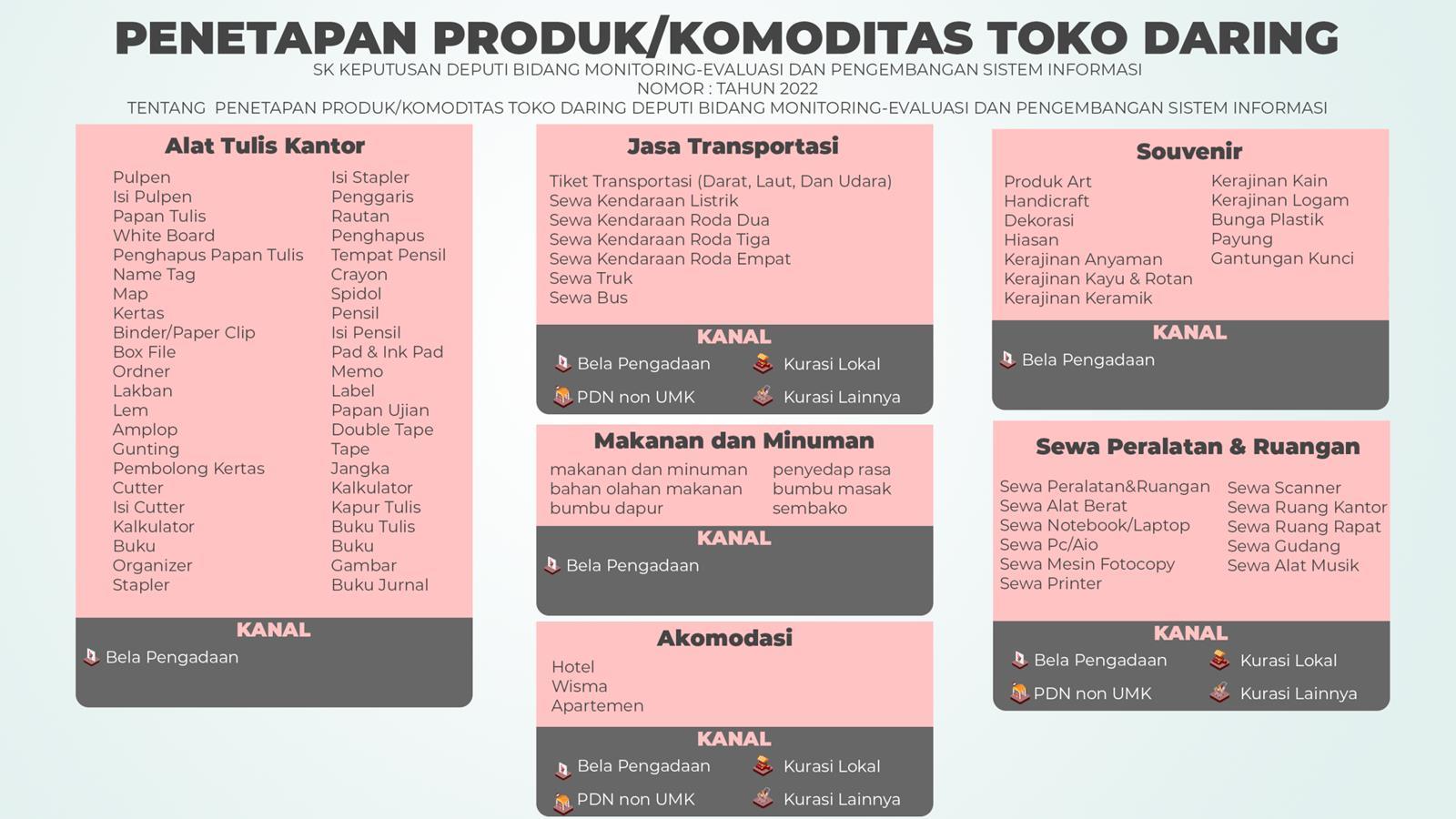 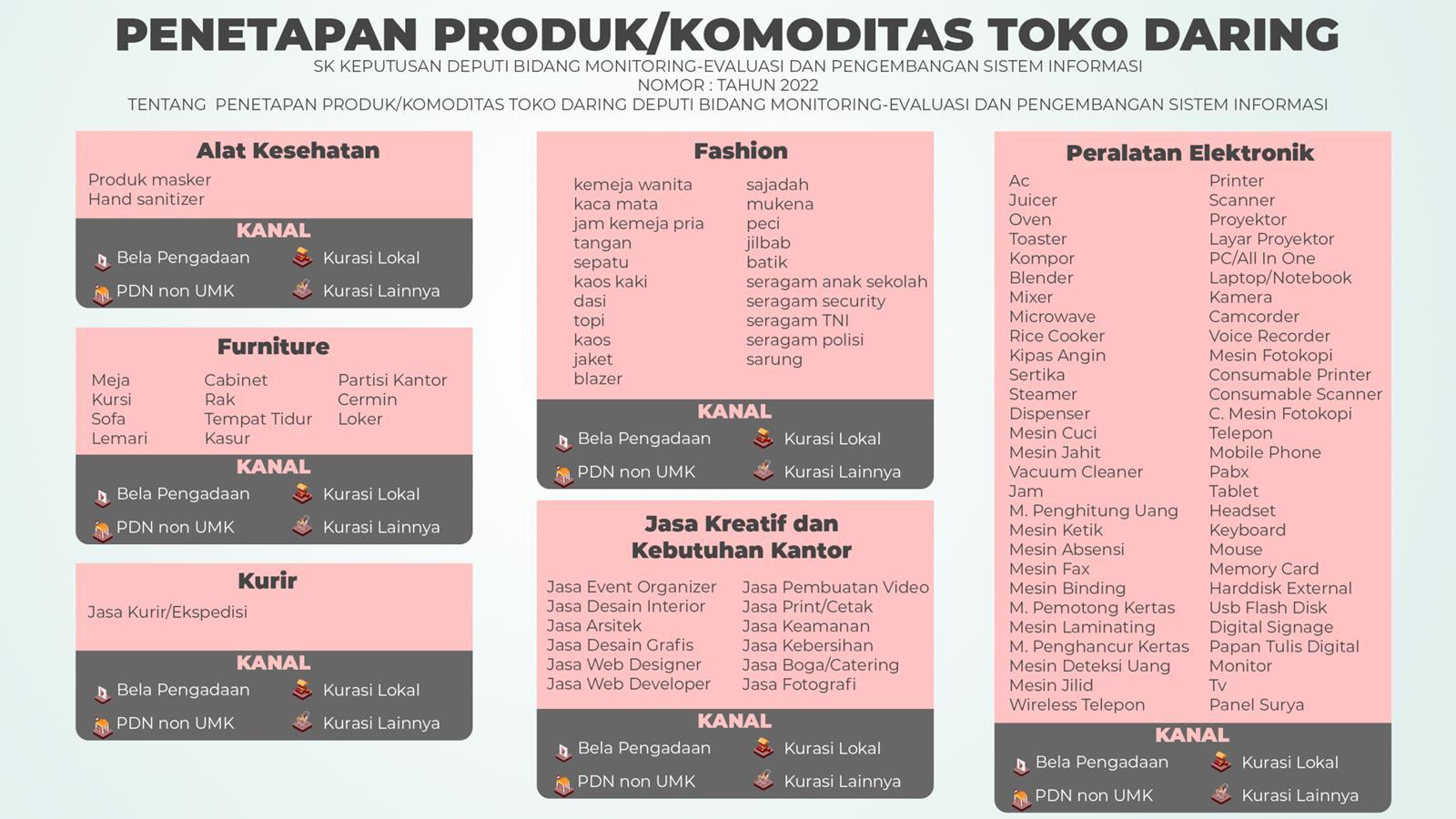 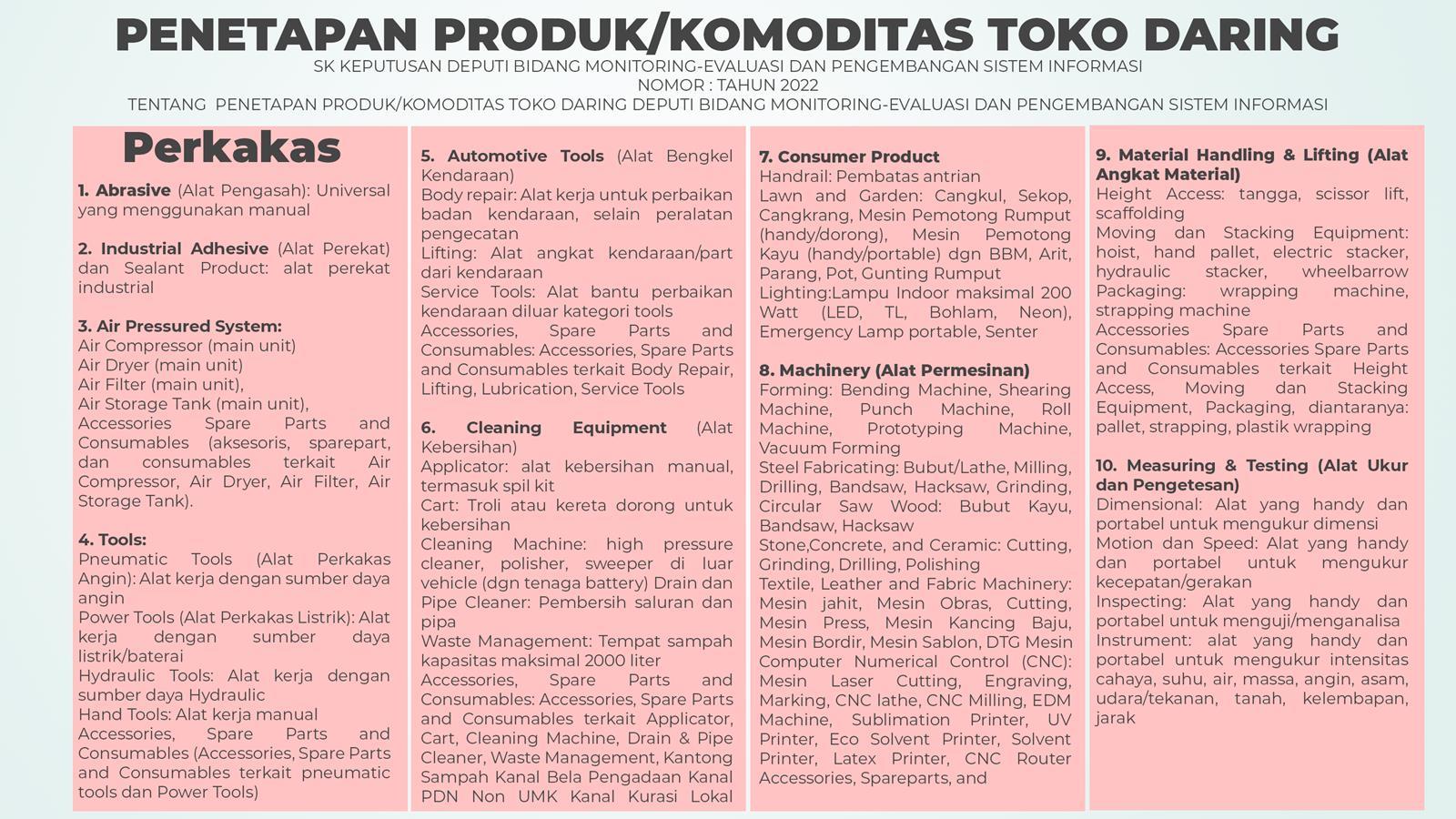 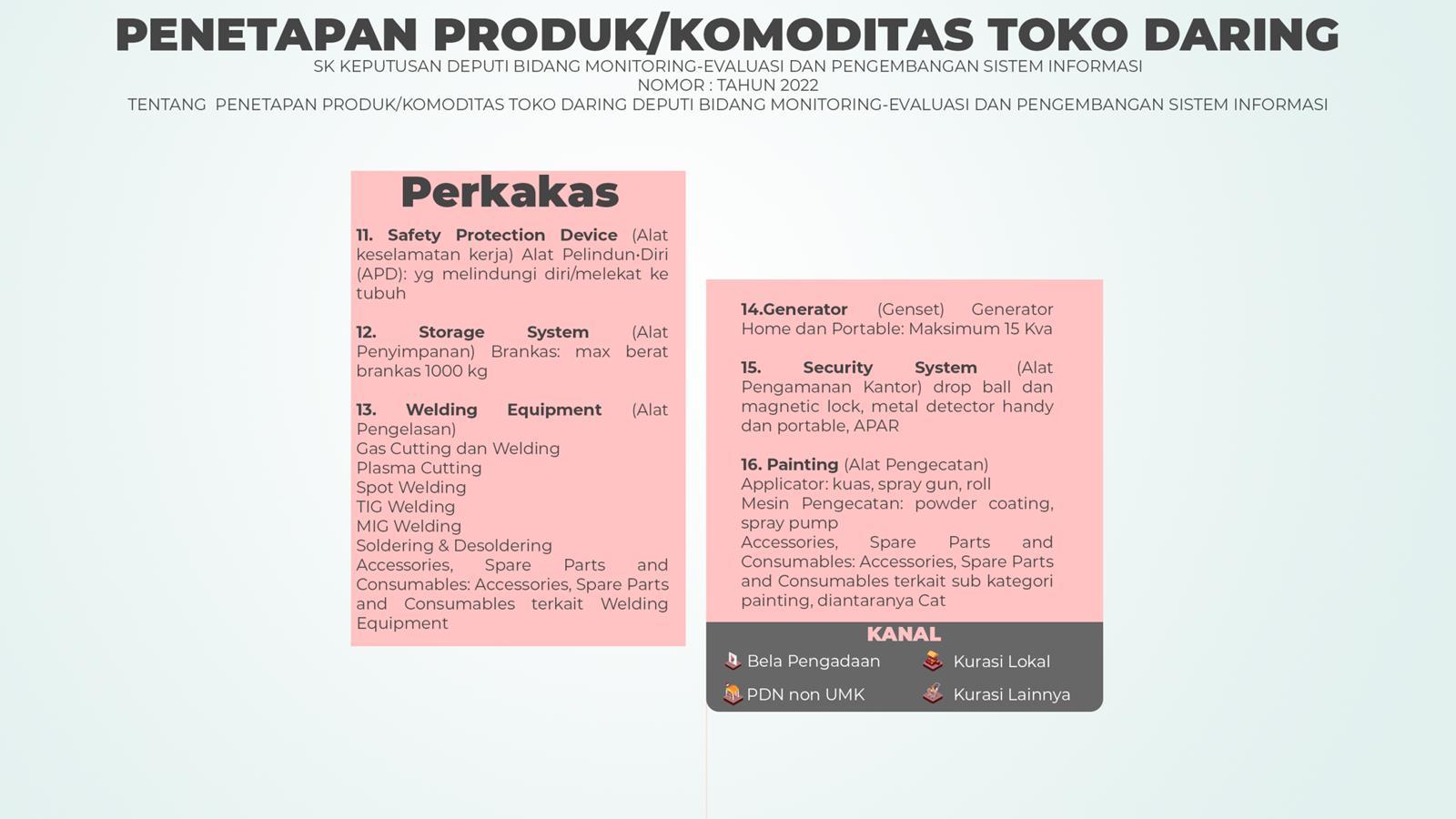 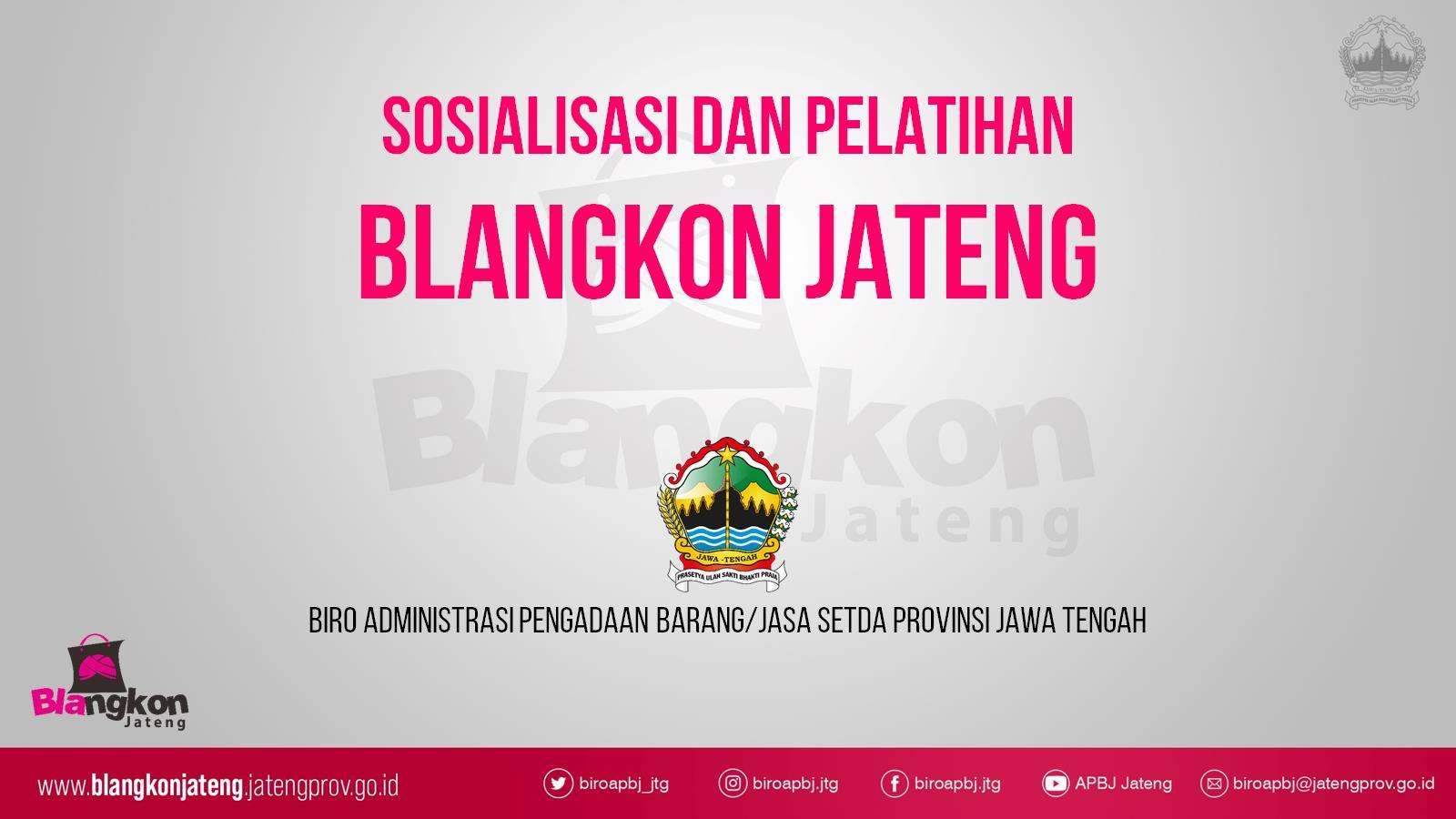 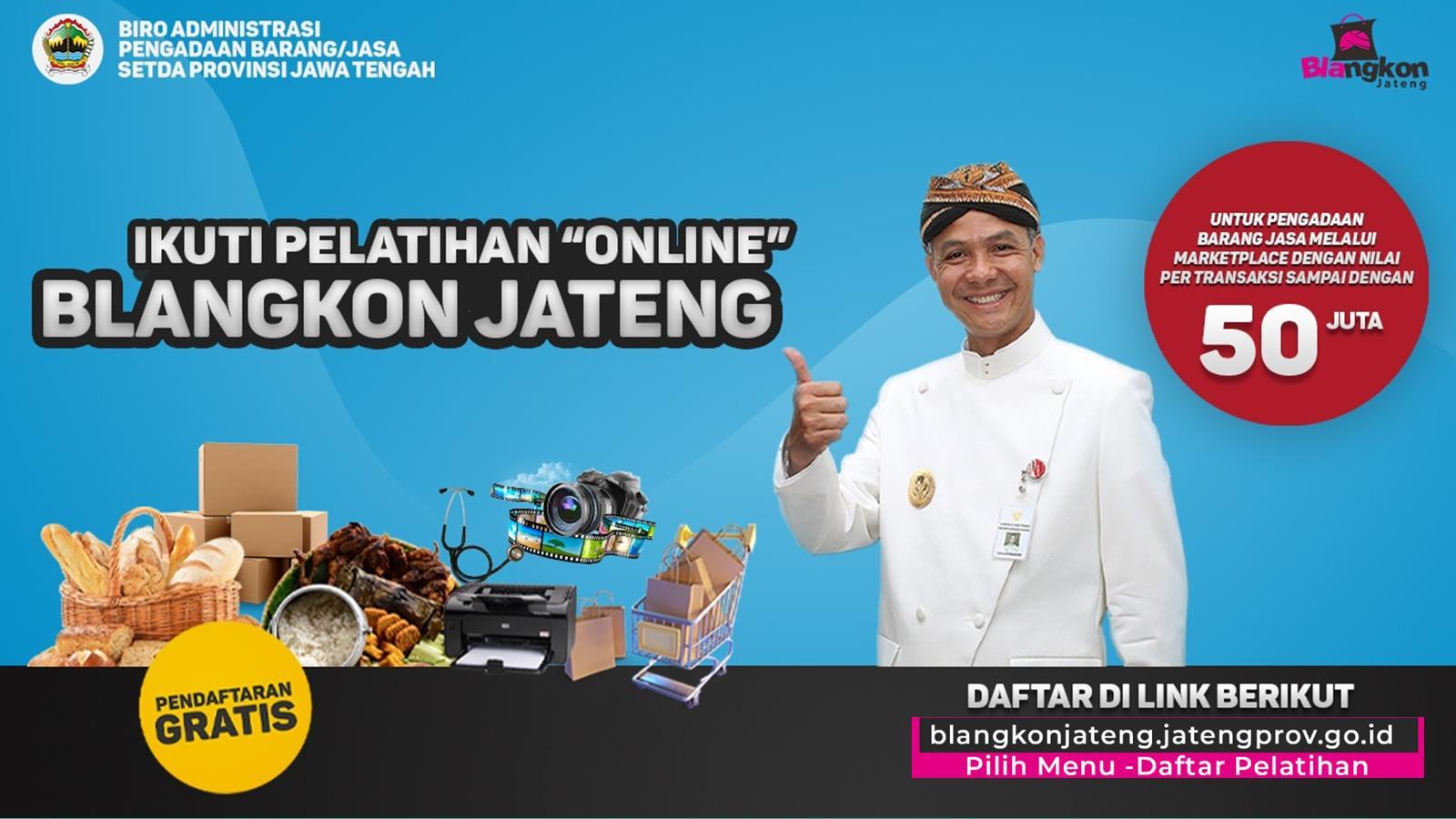 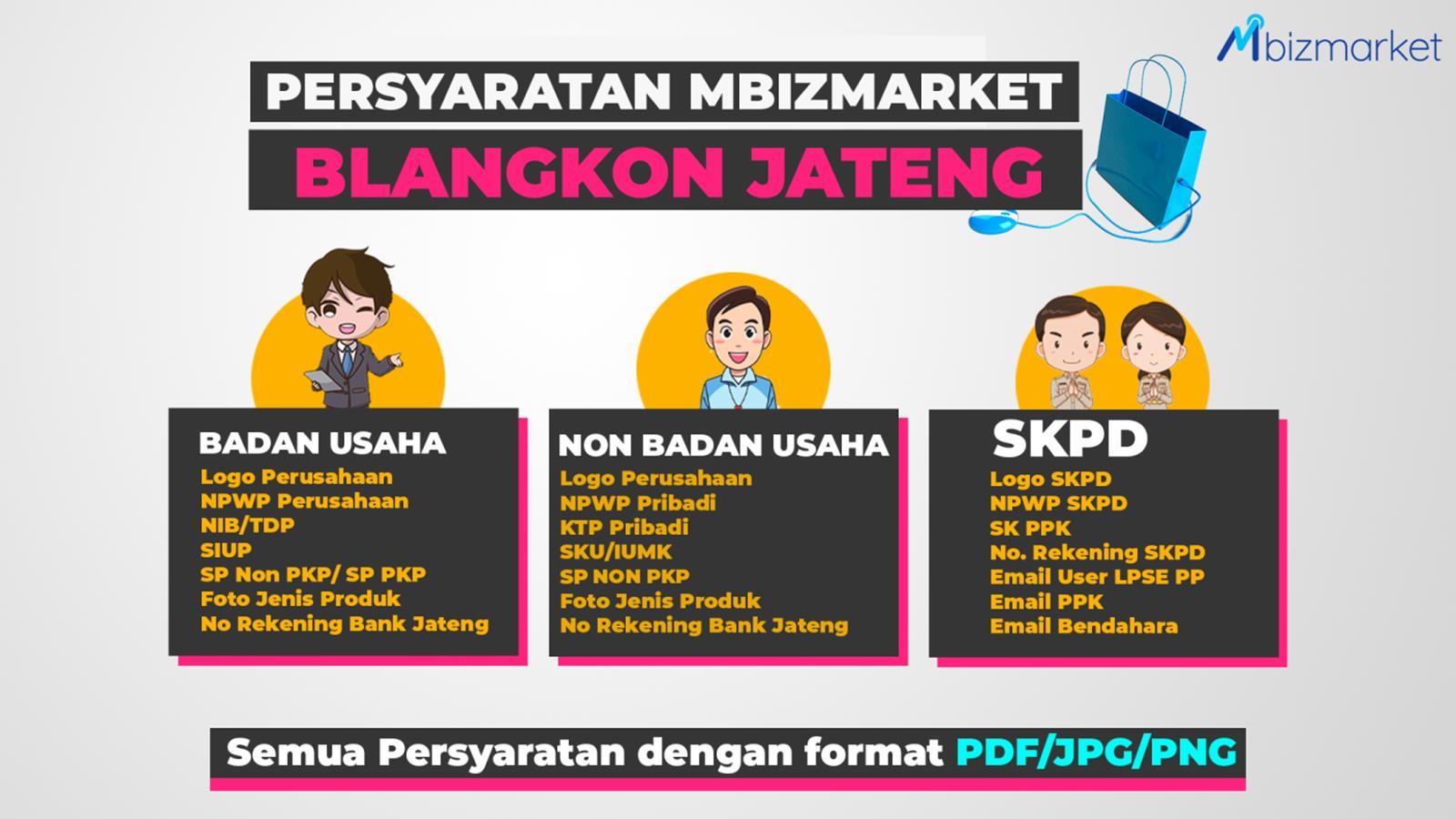 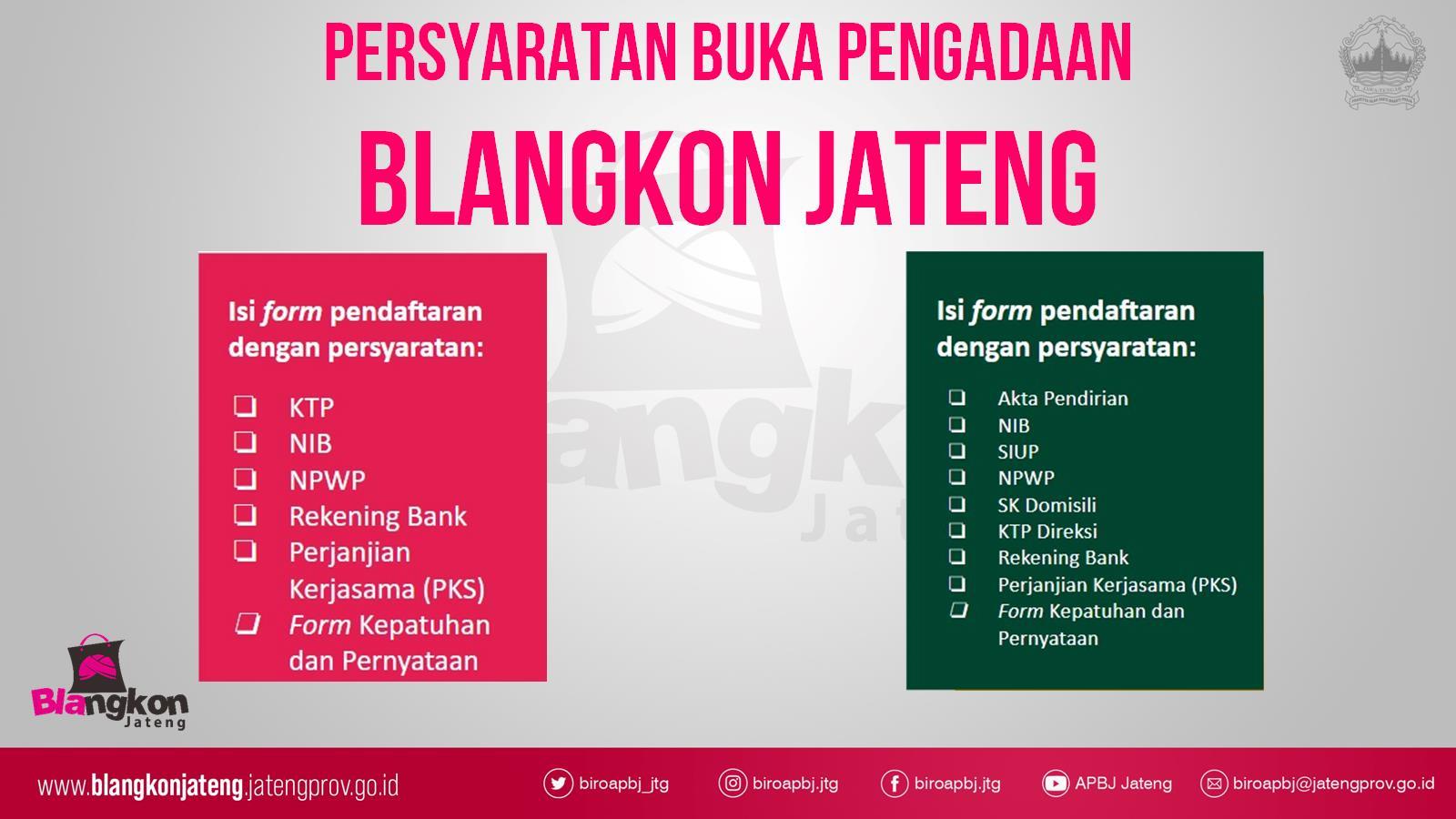 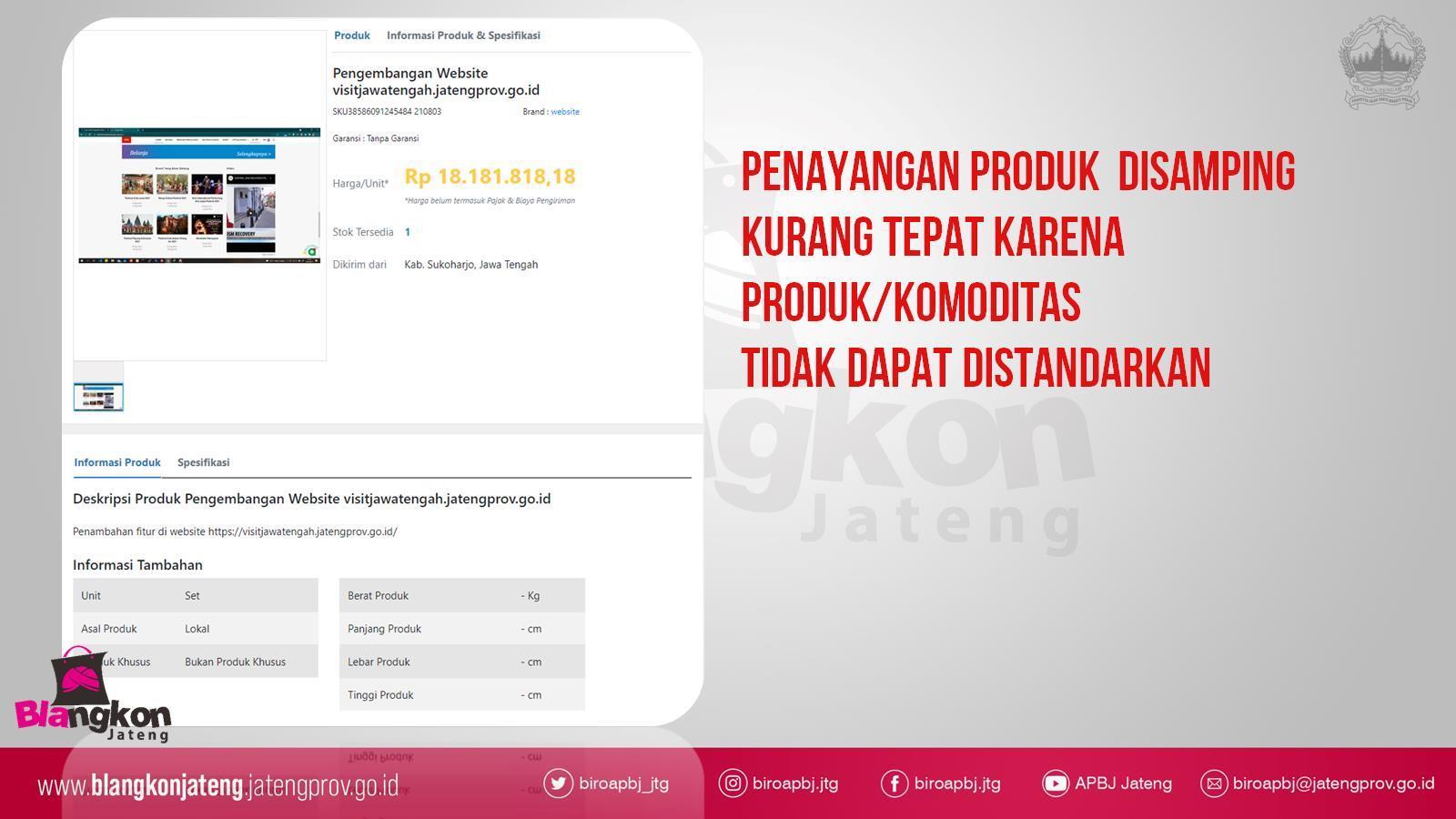 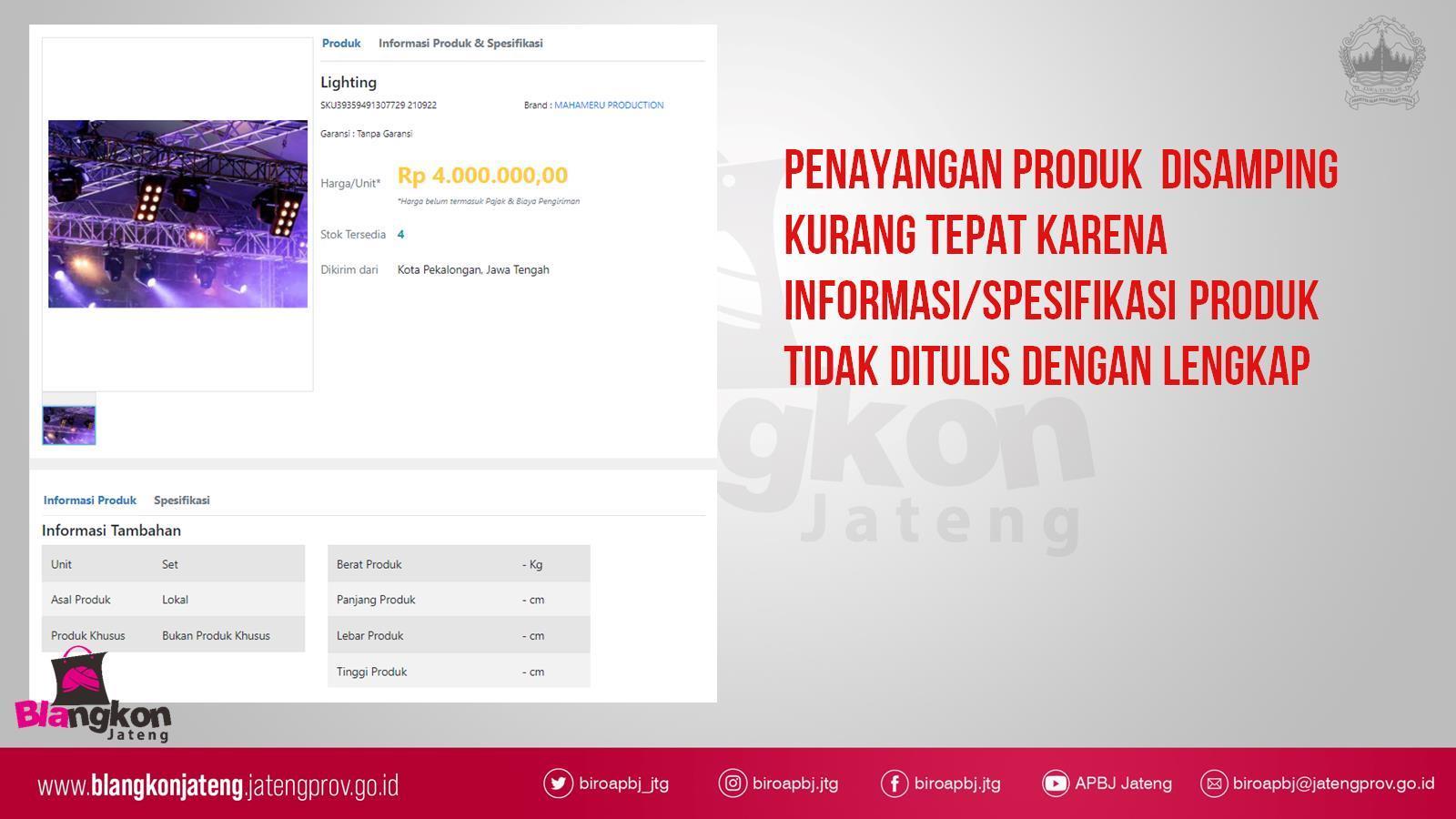 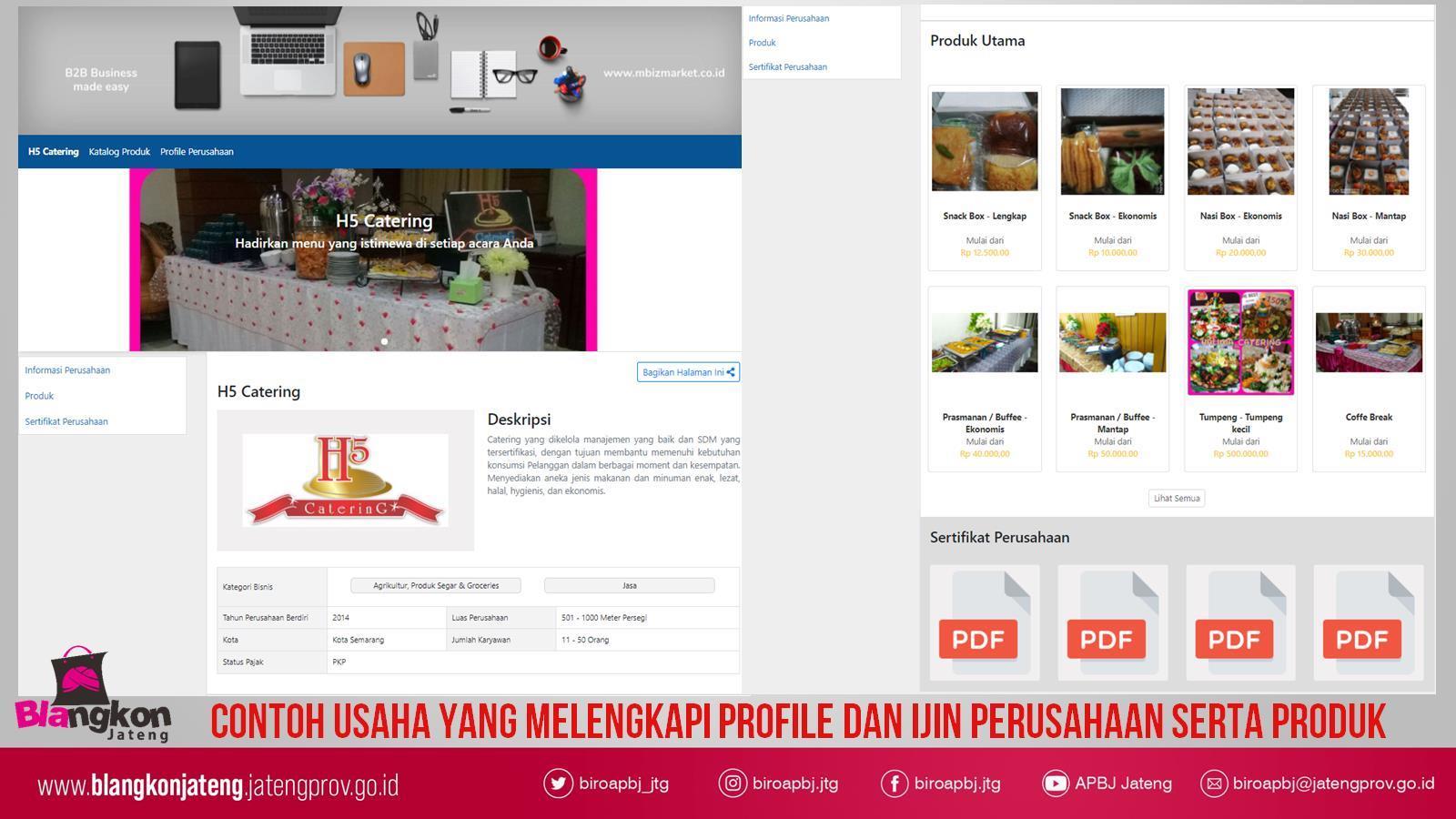 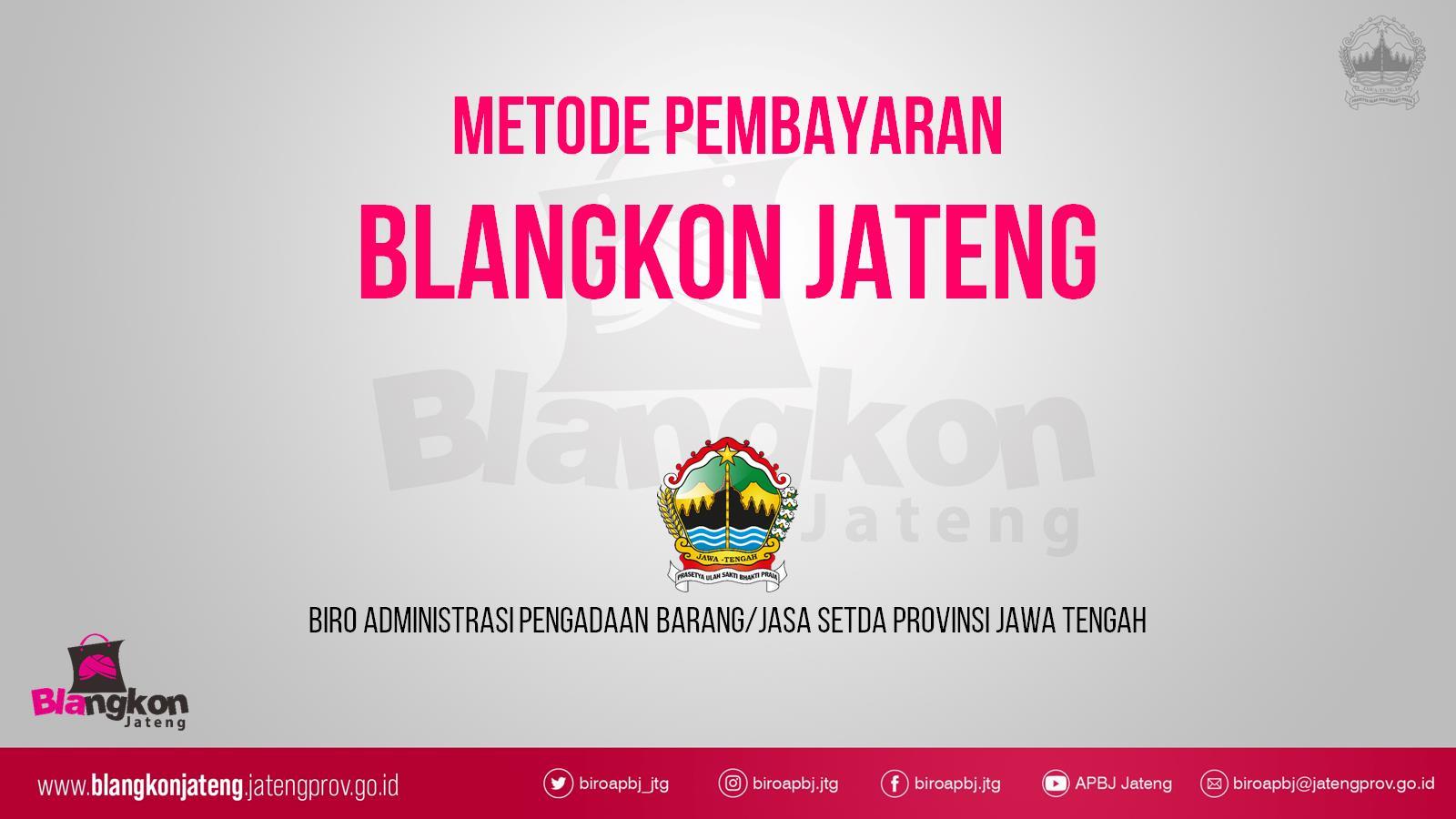 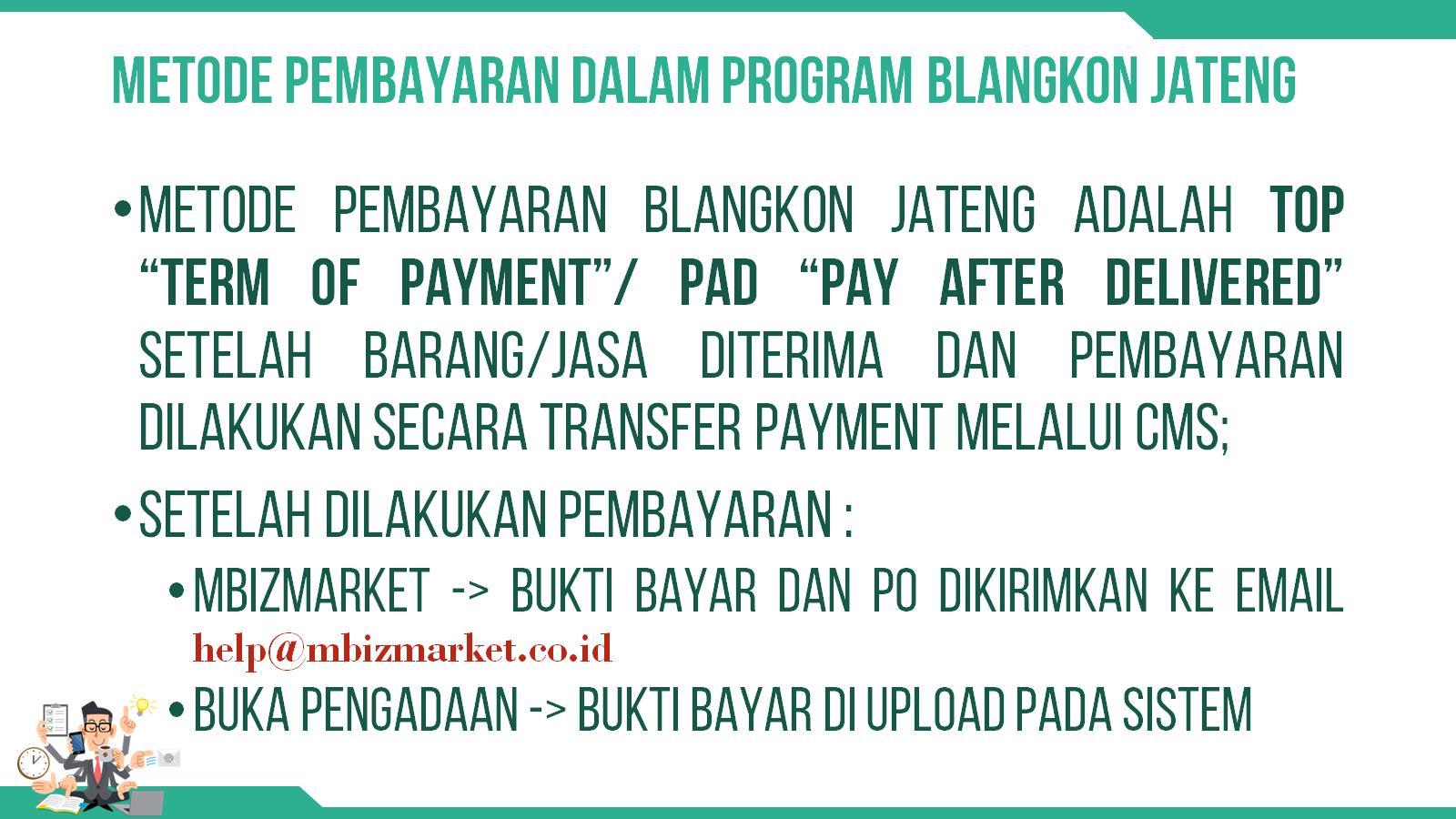 Metode pembayaran dalam program blangkon jateng
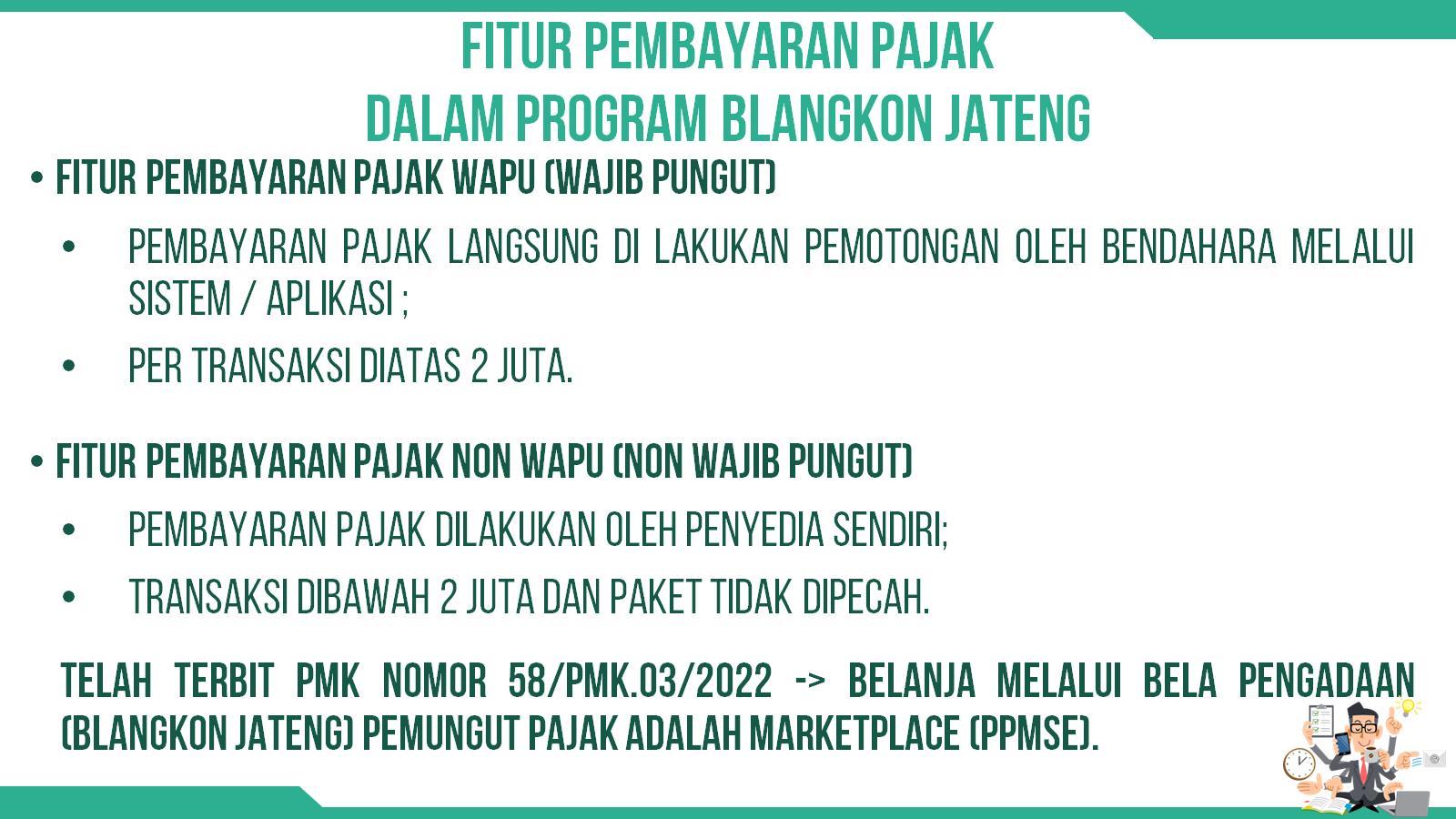 Fitur pembayaran pajak dalam program blangkon jateng
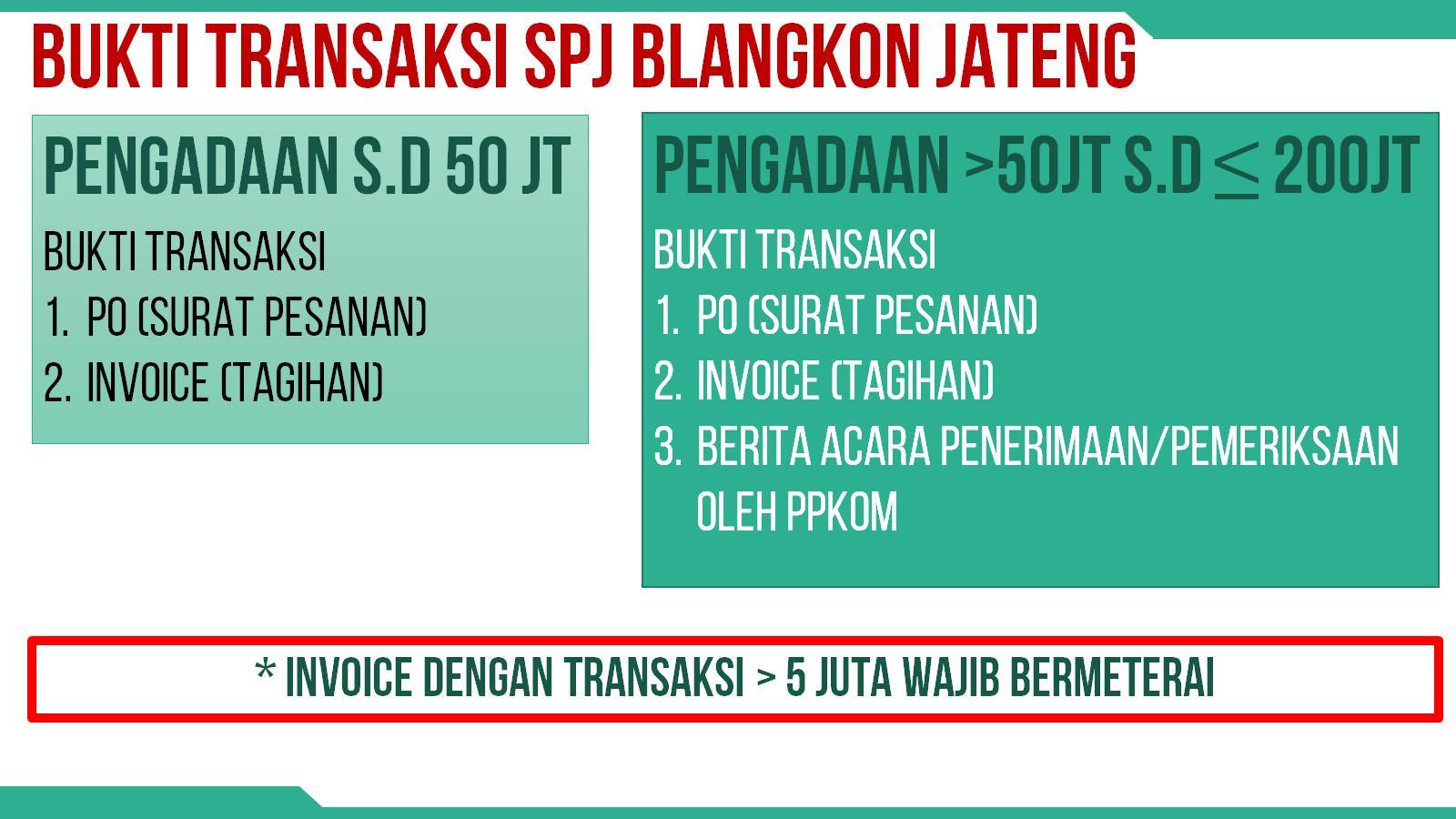 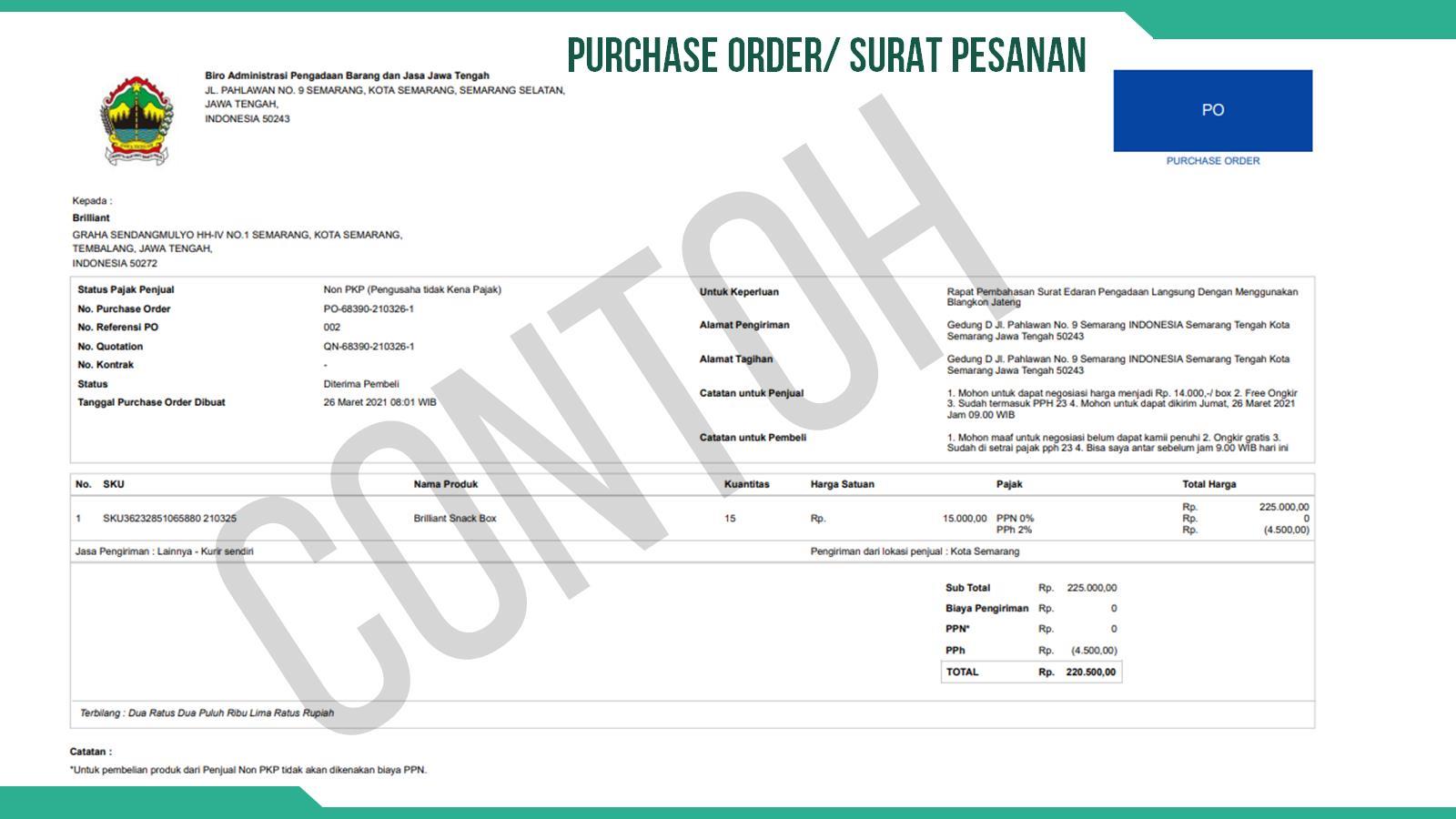 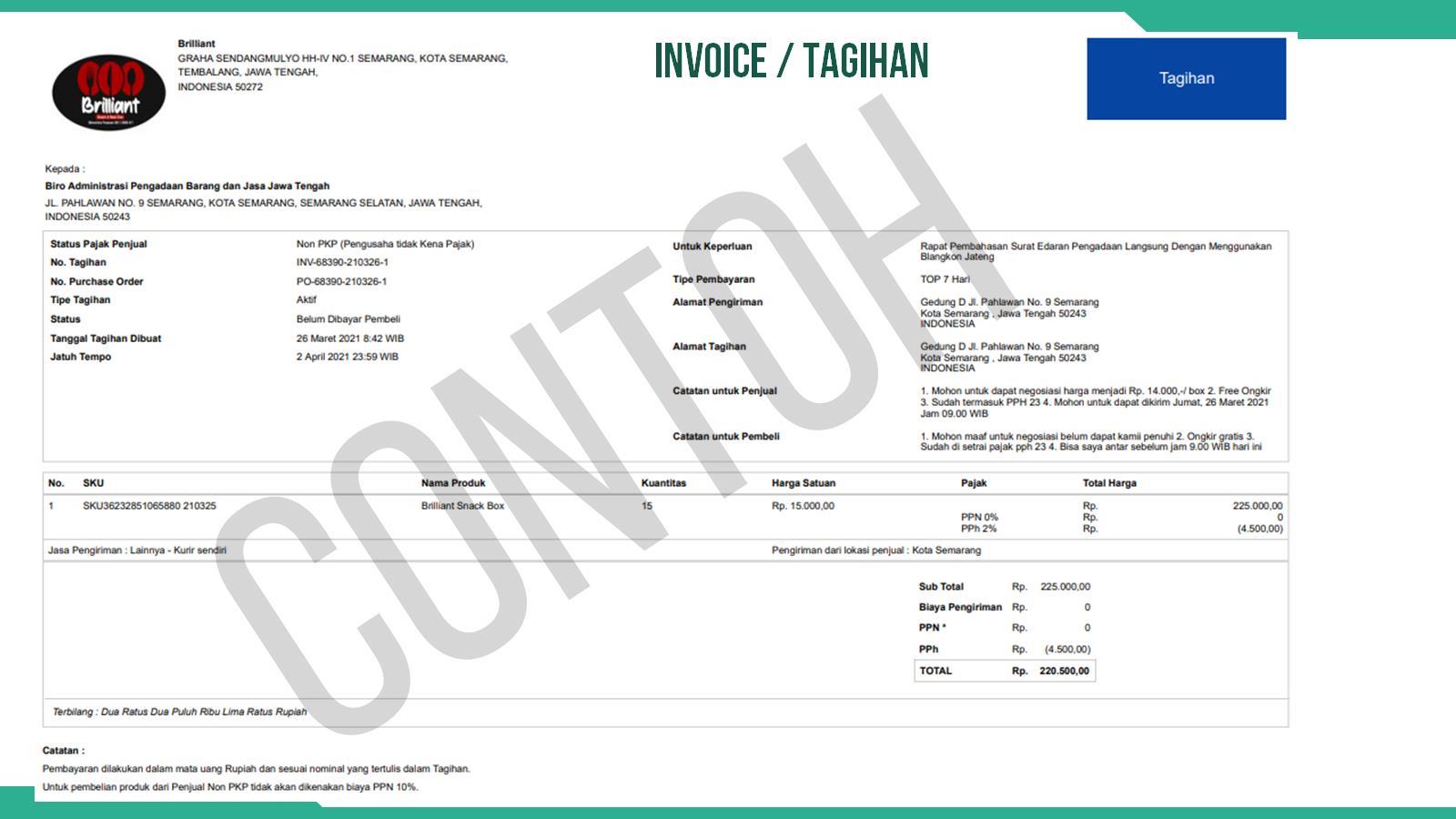 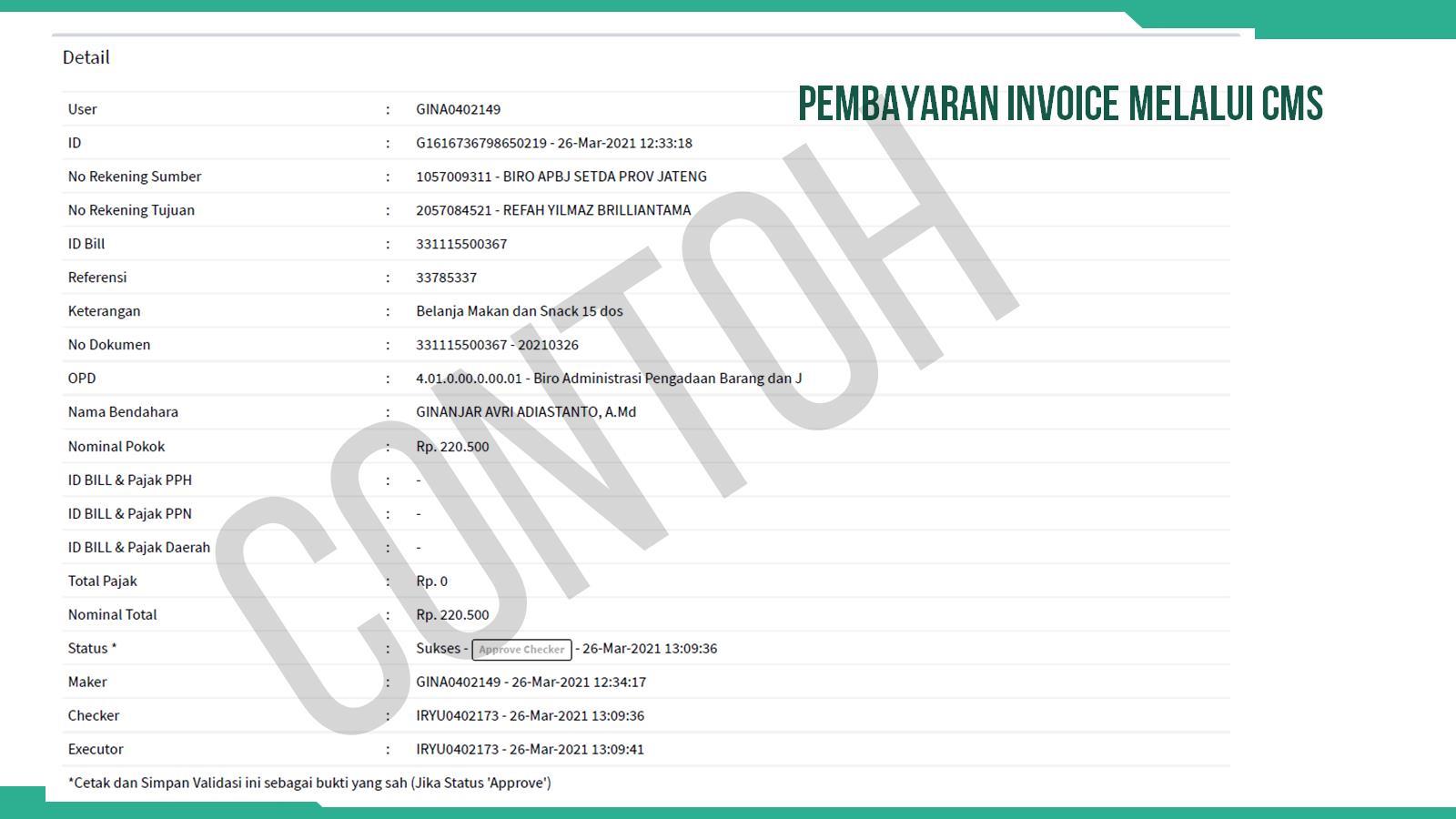 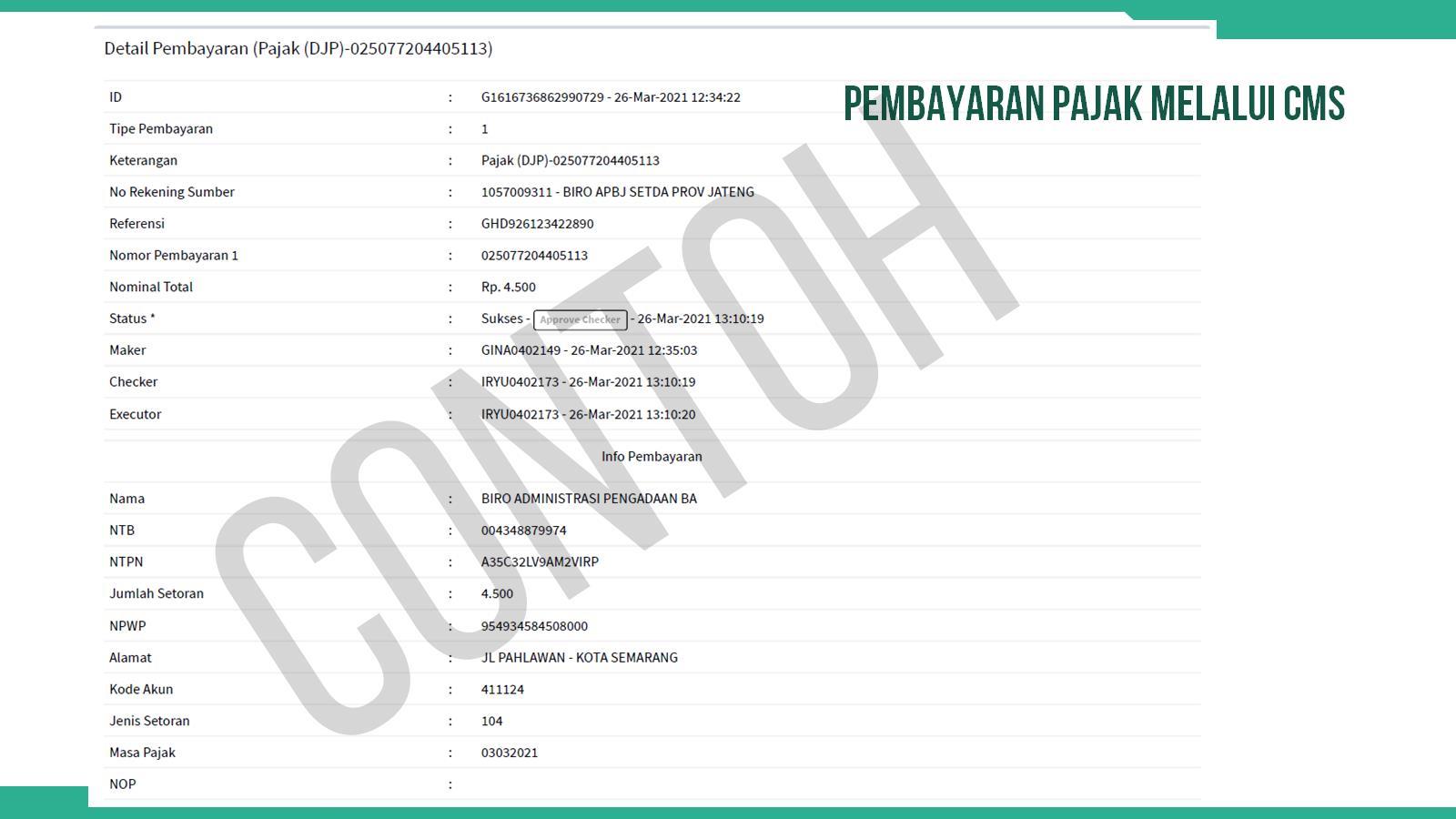 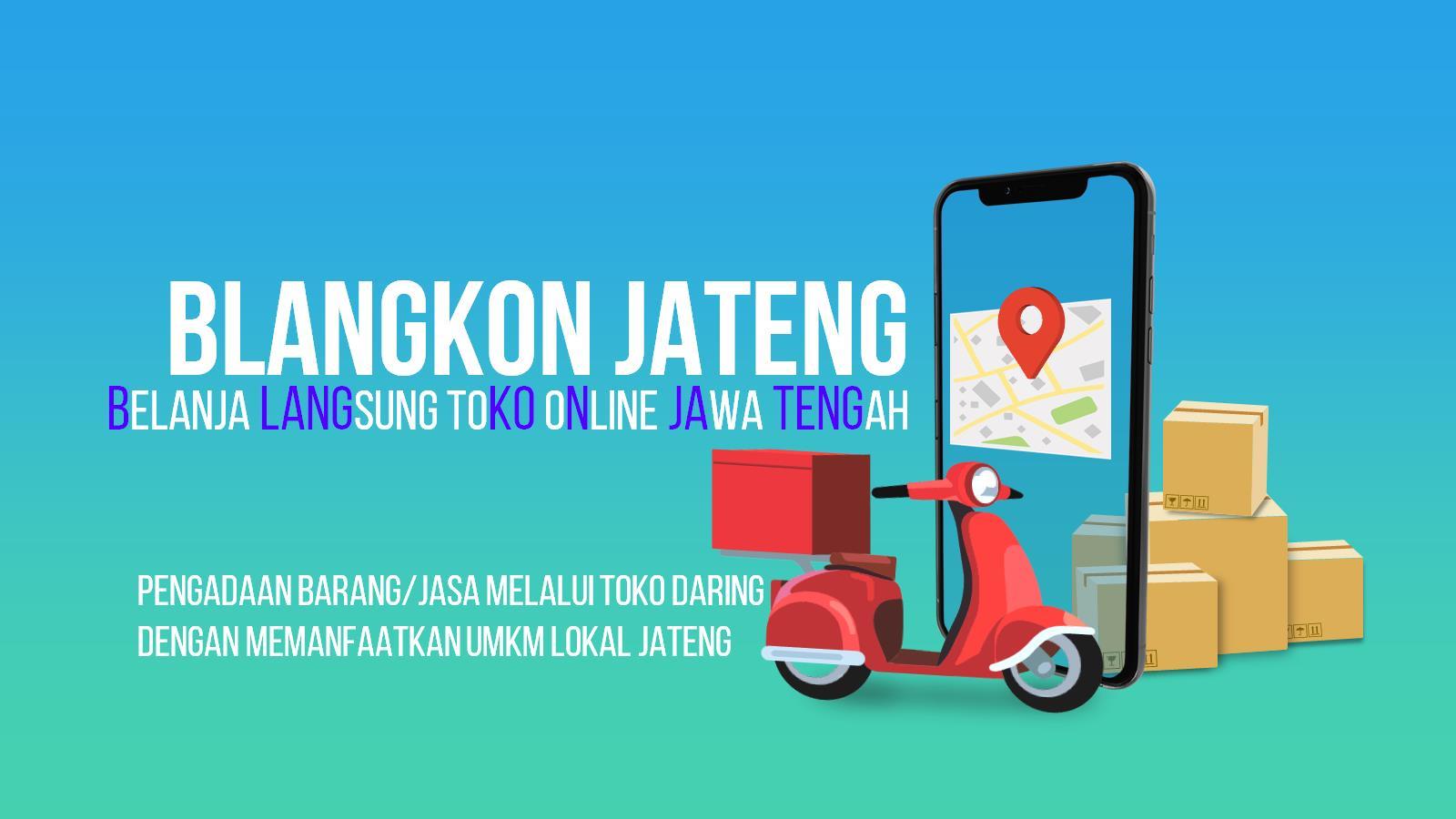 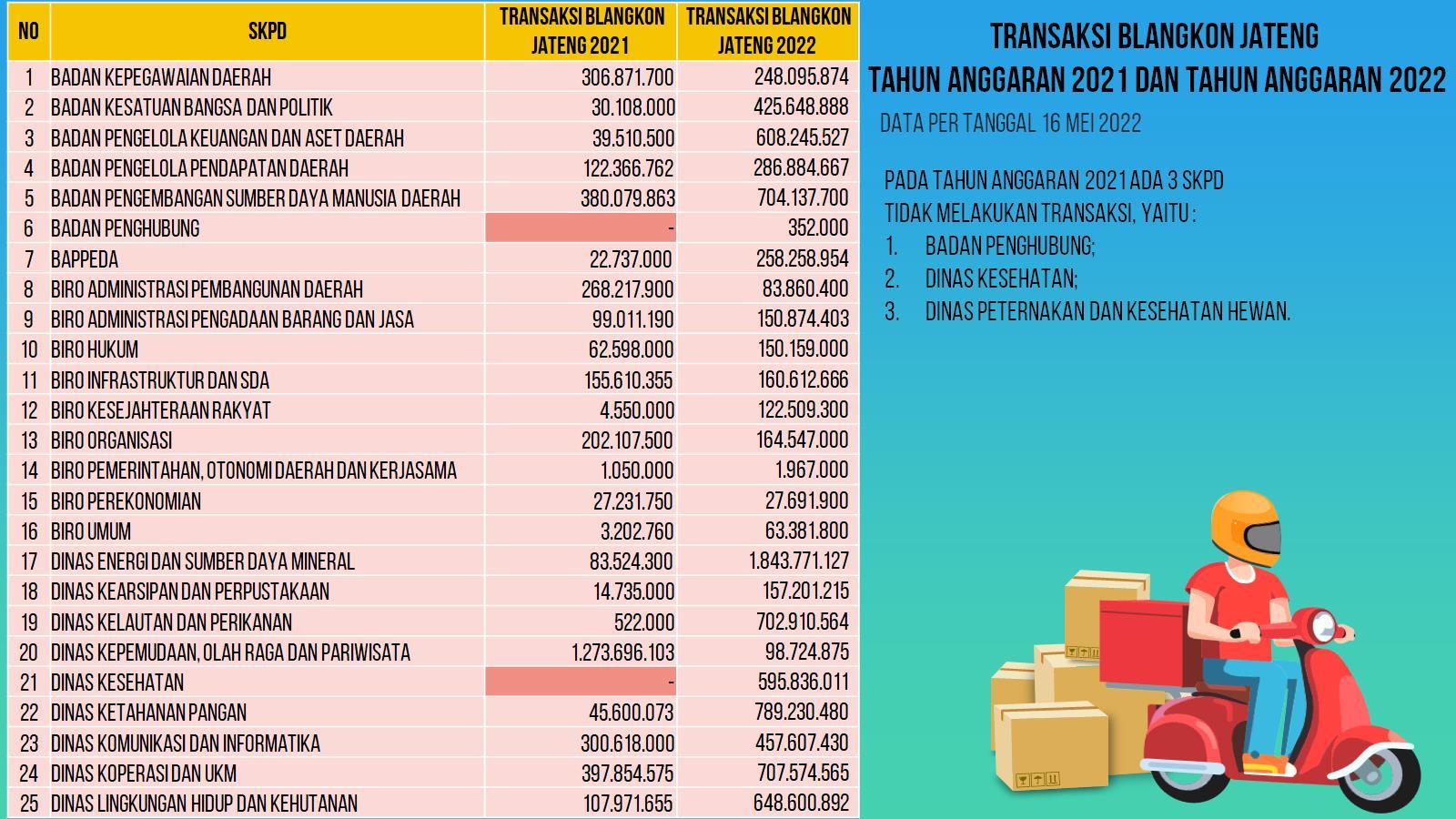 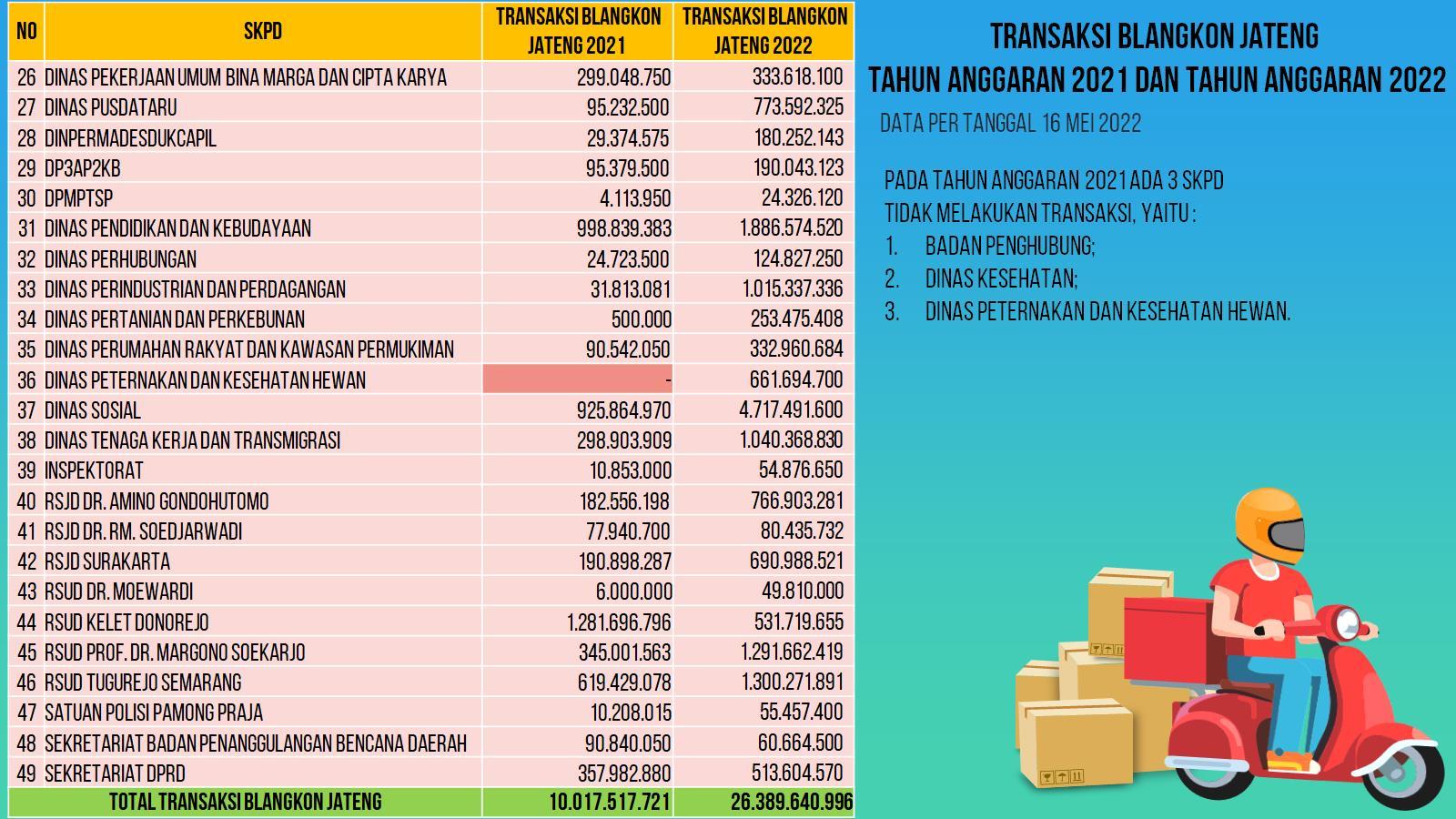 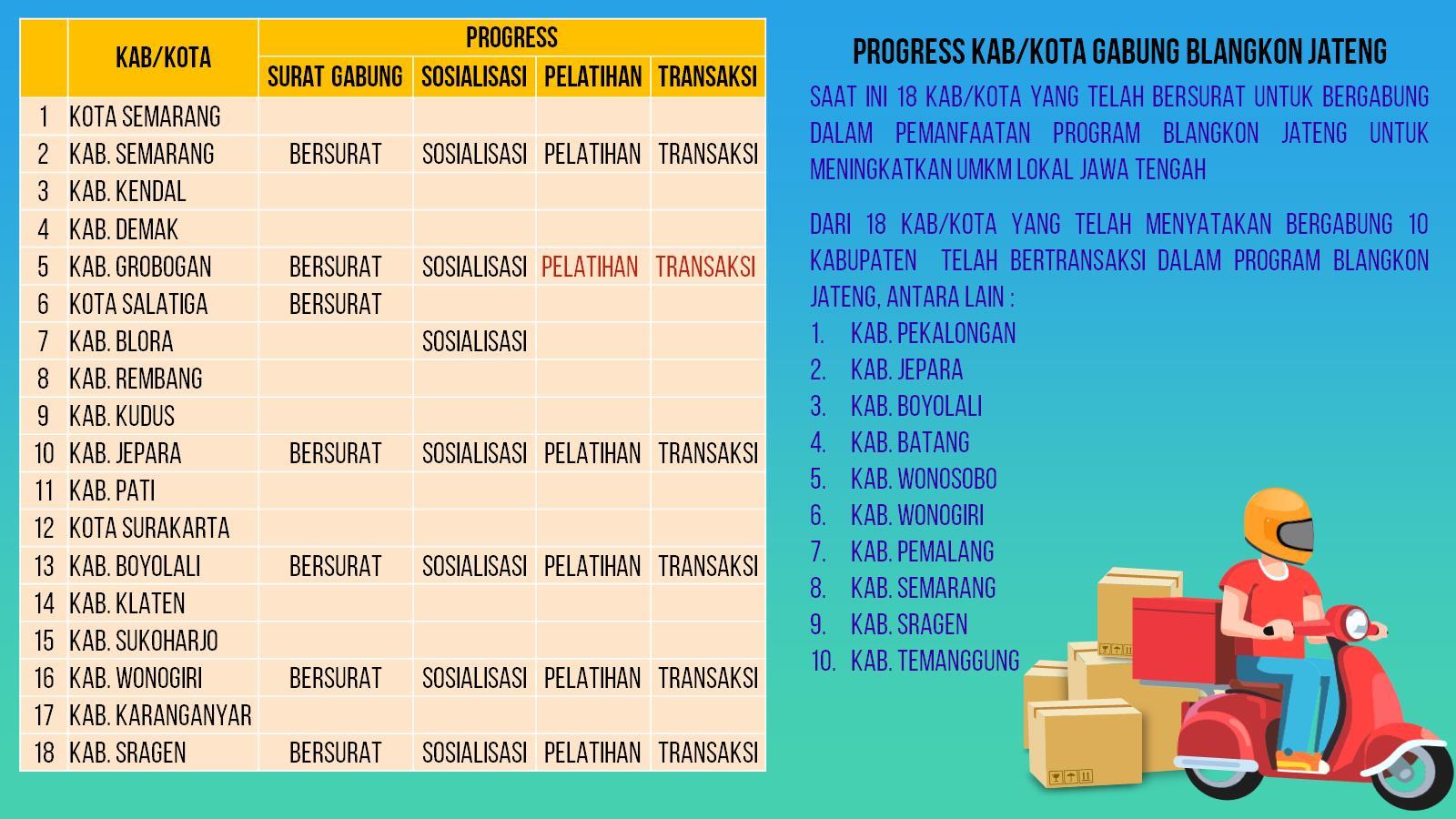 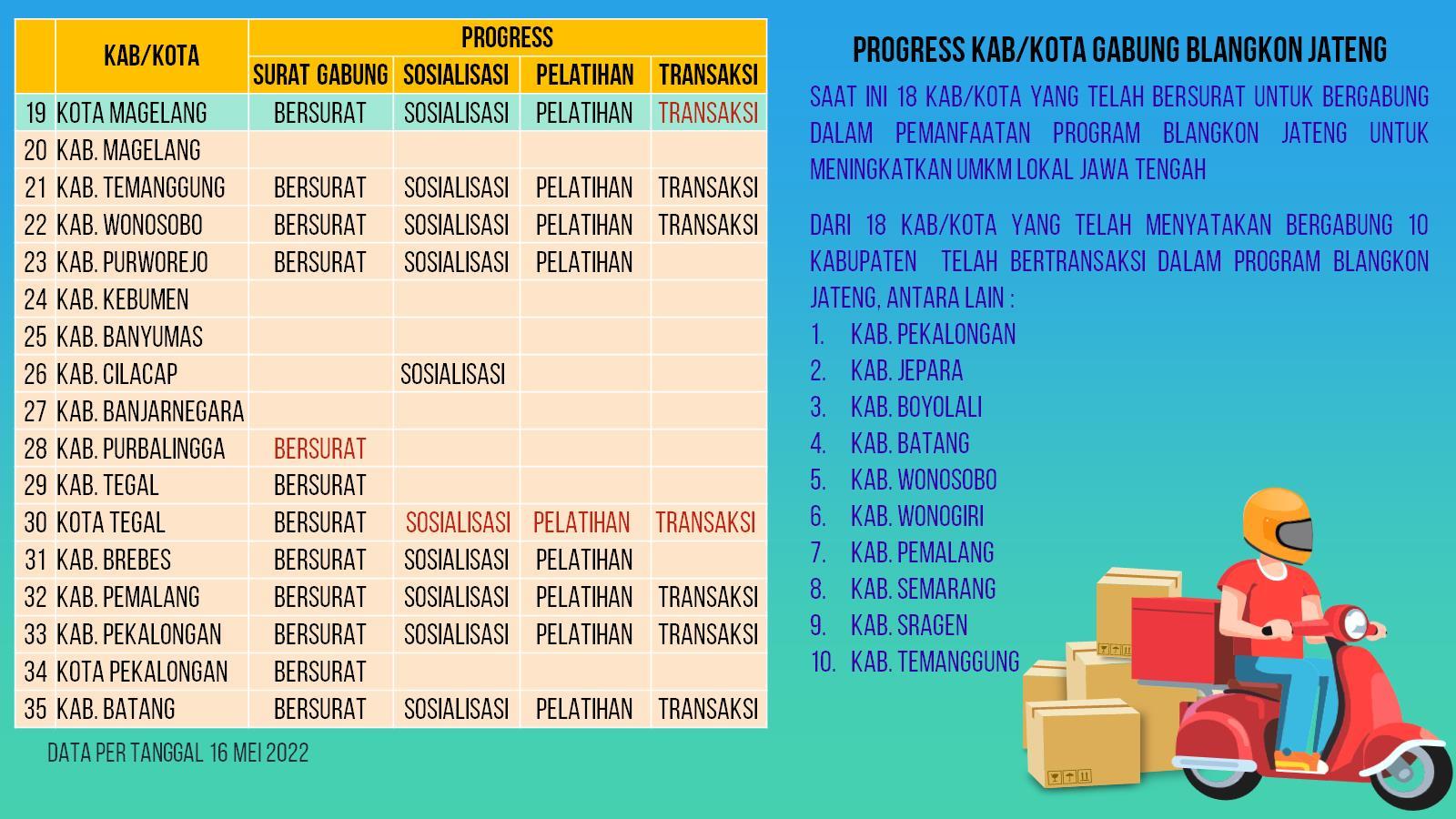 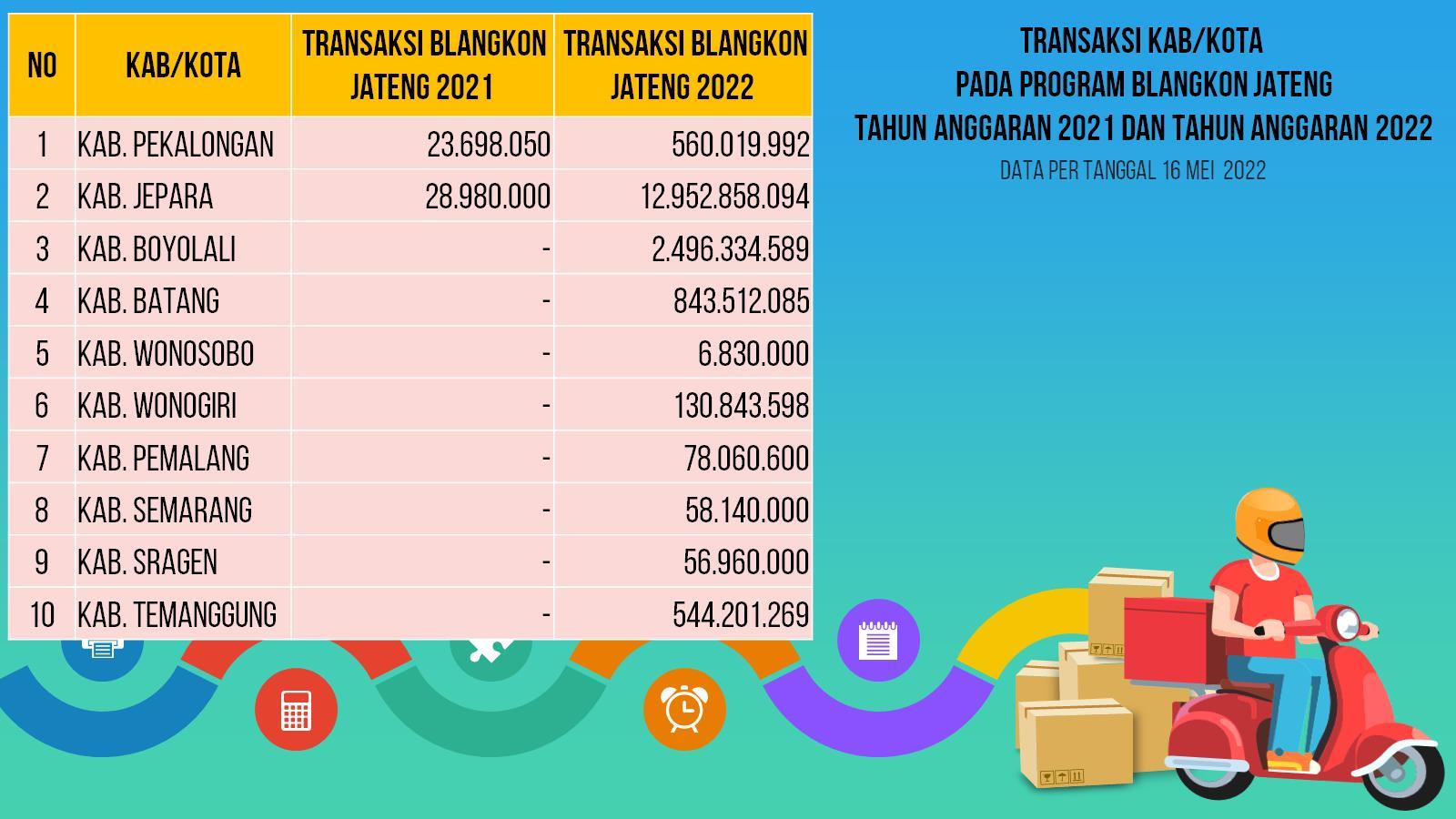 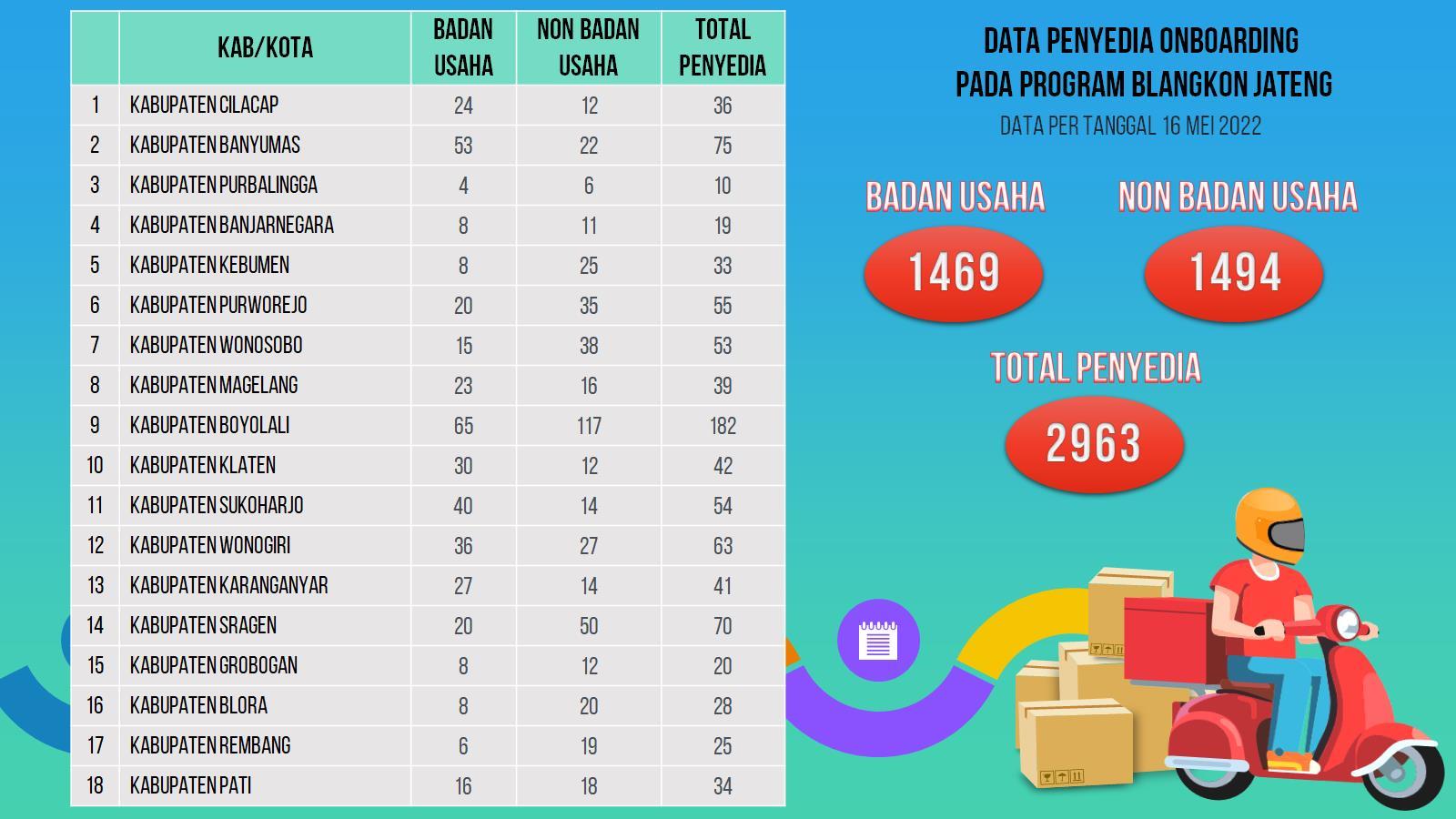 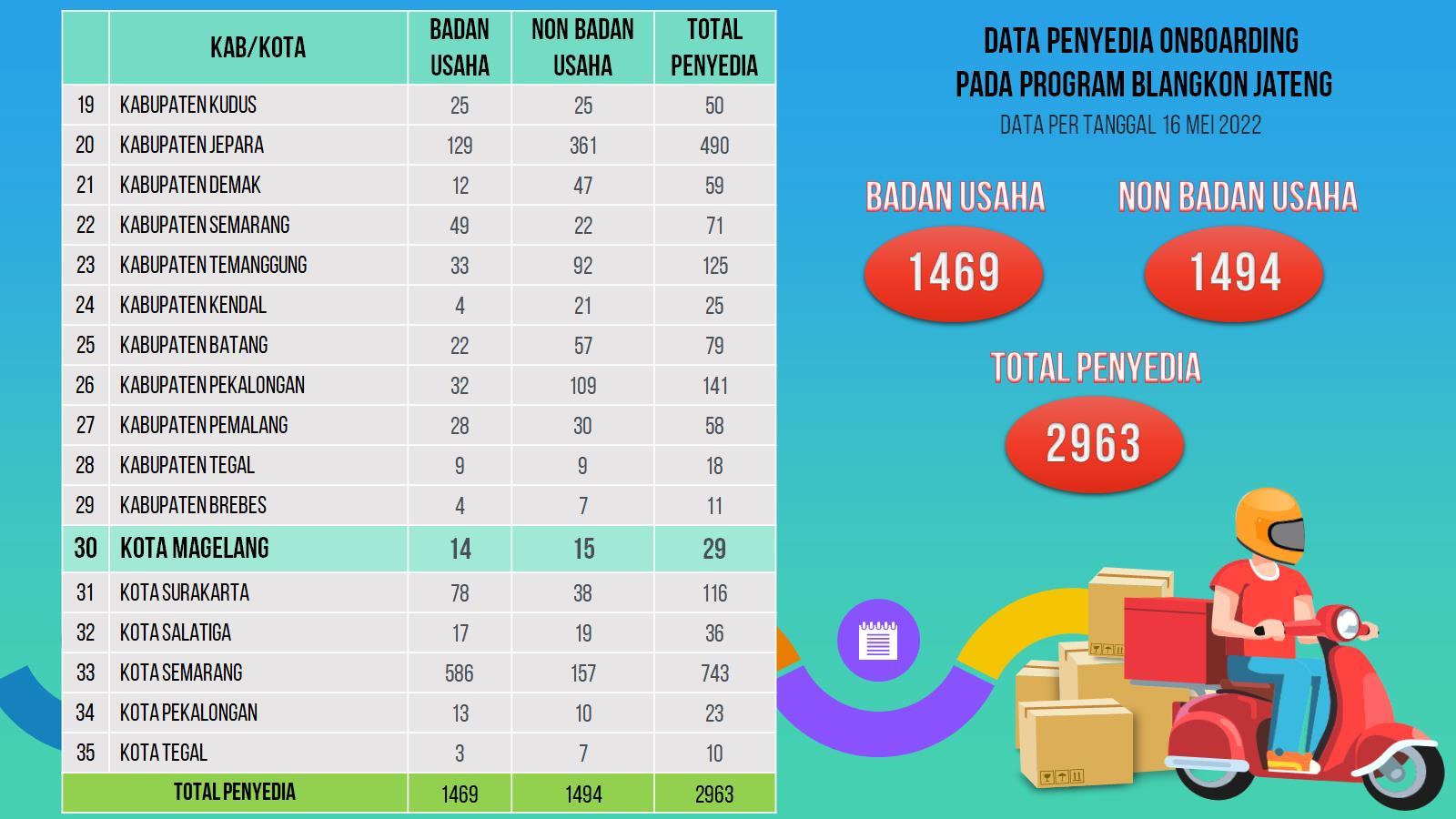 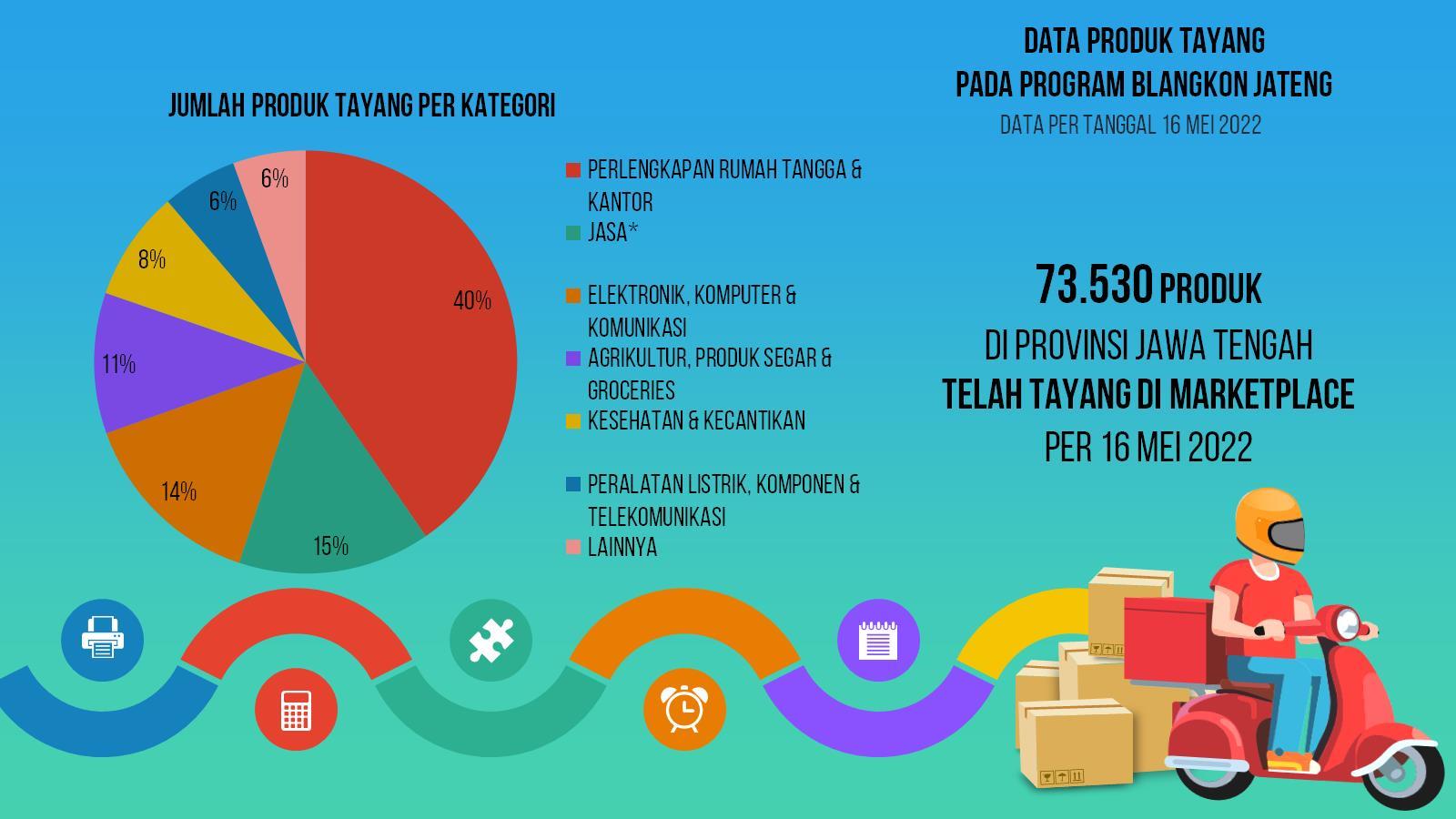 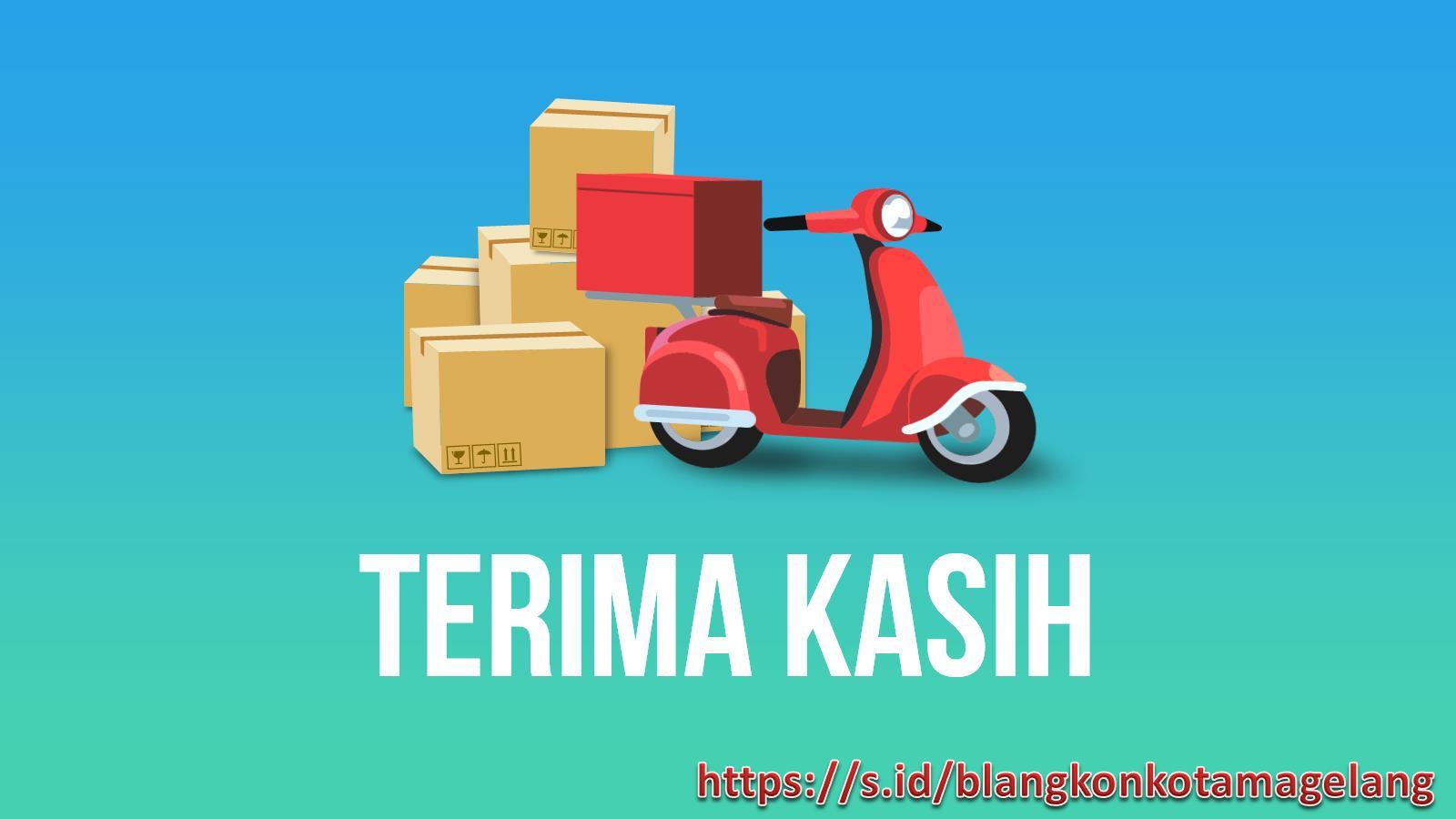